Module 3
Toepassiną van diąitale hulpmiddelen
Eenheid 1
Hulpmiddelen en technoloąie voor het beheren en orąaniseren van zorądiensten
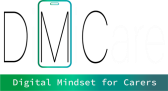 01 Hulpmiddelen in de gezondheidszorg voor beheer
en organising
Welke digitale hulpmiddelen kun je op je werk gebruiken?
02 Toepassing van digitale hulpmiddelen -
veiligheidsoverwegingen
Waar moet je op letten bij het gebruik van digitale hulpmiddelen op het werk?
03 Veilige communicatie op het werk
Waarom is veilige communicatie belangrijk op het werk?
INHOUDSOPGAVE
04 Digitale hulpmiddelen installeren op uw apparaten
Hoe installeer je deze tools op je apparaten

05 Zelfreflectie-oefening
Tijd voor zelfreflectie!
Hulpmiddelen in de gezondheidszorg voor het
In zorgomgevingen gebruiken zorgverleners verschillende digitale tools om de zorg die ze dagelijks geven te organiseren en te beheren.
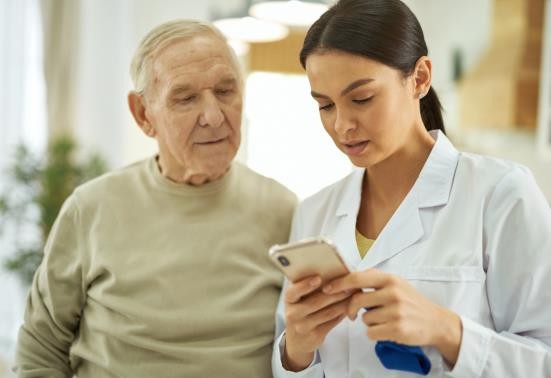 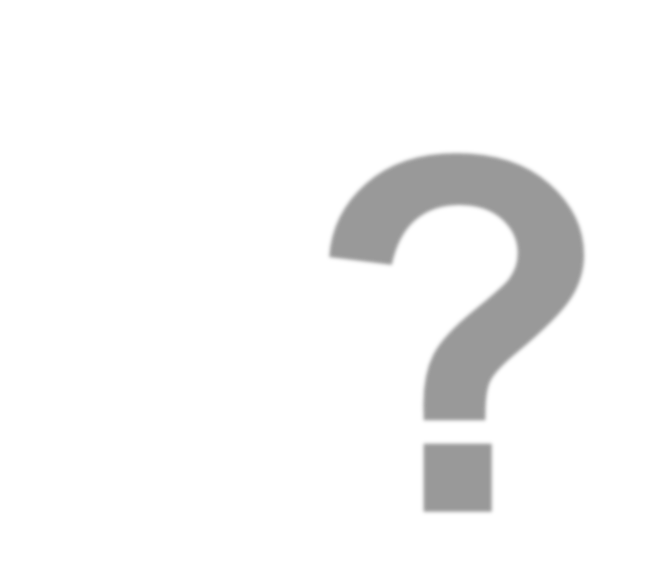 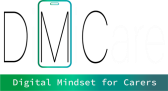 Hulpmiddelen in de gezondheidszorg voor het
Welke digitale hulpmiddelen kun je op je werk gebruiken?
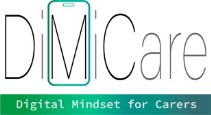 Welke digitale hulpmiddelen kun je op je werk gebruiken?
In module 2 heb je geleerd dat er verschillende soorten digitale tools zijn die helpen bij
het plannen van afspraken en het documenteren en organiseren van zorgactiviteiten.

Om de privacy te waarborgen en patiënten, medewerkers en gegevens te beschermen tegen mogelijke schade, heeft elke organisatie meestal bepaalde regels en beperkingen met betrekking tot de gebruikte tools.
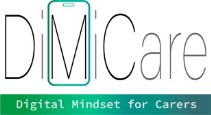 Welke digitale hulpmiddelen kun je op je werk gebruiken?
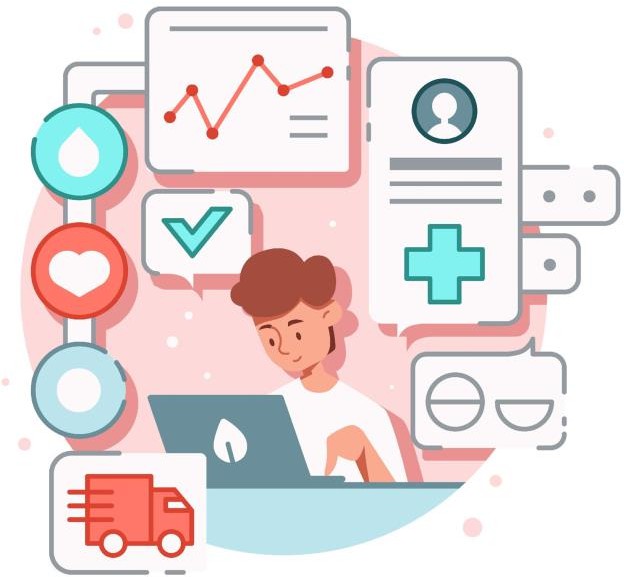 Afhankelijk werkt,  kun tegenkomen
van	de	organisatie	waar	je
je	verschillende	digitale	tools
die	worden	gebruikt	om	de
zorg te beheren en te organiseren.
Ontworpen door Freeepik
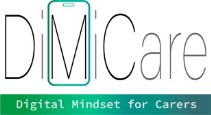 Welke digitale hulpmiddelen kun je op je
werk gebruiken?
Kalenders
Kalenders  in  de  gezondheidszorg  zijn  essentieel  voor  het  organiseren  van zorgactiviteiten; ze zorgen voor een nauwkeurige planning van afspraken met patiënten,  behandelingen  en  personeelsdiensten,  waardoor  de  efficiëntie  en coördinatie van de zorgverlening verbetert.
Ze	dienen	ook	als
behandelingsschema's
een	cruciaal	hulpmiddel
en	regelgeving,
voor	het	naleven	van
zorggerelateerde
waardoor
alle
activiteiten synchroon blijven lopen.
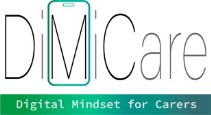 Welke digitale hulpmiddelen kun je op je
werk gebruiken?
Kalenders
Er zijn verschillende kalenders die je op het werk kunt gebruiken, maar deze
twee worden het meest gebruikt door organisaties. ook verbonden met je e-mail:

Outlook-kalender
Google Agenda
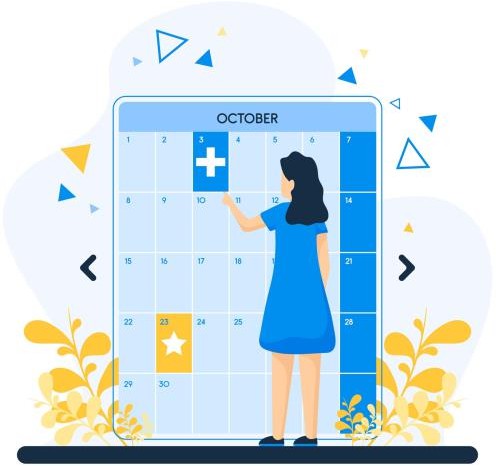 Ontworpen door Freeepik
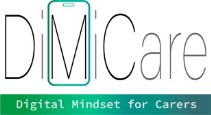 Welke digitale hulpmiddelen kun je op je
werk gebruiken?
Kalenders
Outlook-kalender

Als je wilt leren hoe je afspraken boekt met een Outlook Agenda, bekijk dan deze video en organiseer je agenda!
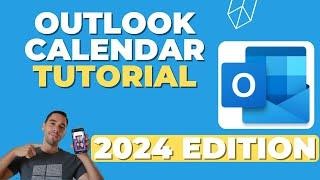 Hoe Microsoft Outlook Agenda gebruiken voor beginners
(2024)
https://www.youtube.com/watch?v=qqmcYKqVe-w
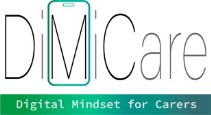 Welke digitale hulpmiddelen kun je op je
werk gebruiken?
Kalenders
Het gebruik van kalenders om je agenda te coördineren helpt jou en je collega's om efficiënter te werken en om activiteiten gemakkelijk te plannen, omdat je collega's nu ook inzicht hebben in jouw agenda. Op deze manier wordt ook de algehele communicatie binnen je team verbeterd!

Ziet u de voordelen in van het gebruik van digitale kalenders? Zo niet, bent u van plan ze in de toekomst te gaan gebruiken?
Welke digitale hulpmiddelen kun je op je werk gebruiken?
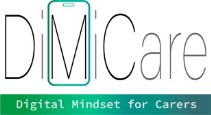 AI-ondersteunde zorgdocumentatie
In module 2 heb je  geleerd over AI-ondersteunde zorgdocumentatie  en de
voordelen en mogelijke beperkingen ervan.

Met  deze  software  kun  je  handsfree  aantekeningen  rechtstreeks  in  het patiëntendossier  dicteren,  je  workflow stroomlijnen  en  je  werkdag  efficiënter maken.
Welke digitale hulpmiddelen kun je op je werk gebruiken?
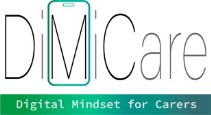 AI-ondersteunde zorgdocumentatie
Als je wilt onderzoeken hoe AI-ondersteunde zorgdocumentatie werkt, kun je een algemene spraakherkenningstool uitproberen. Klik op de volgende link, kies de taal van je voorkeur en druk op start om de opname te starten.
Terwijl je spreekt, schrijft de tool je woorden in realtime uit!
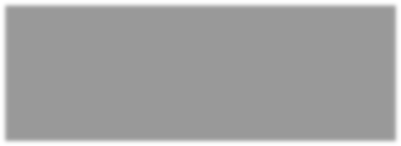 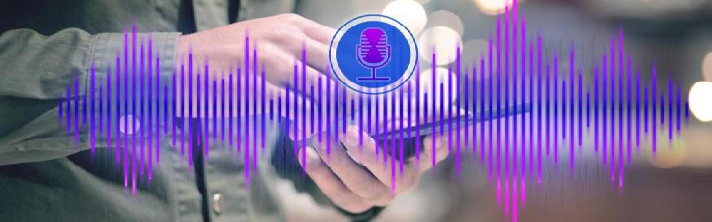 Heeft het je zin nauwkeurig
Welke digitale hulpmiddelen kun je op je werk gebruiken?
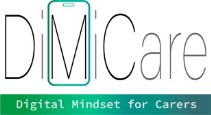 AI-ondersteunde tools in het algemeen
Denk je dat kunstmatige intelligentie een optie voor de toekomst is, nu je de kans hebt gehad om een AI-ondersteunde tool uit te proberen die zorgdocumentatie vereenvoudigt?


Ziet u de voordelen van het toepassen van dergelijke tools in uw dagelijkse
werk?
Welke digitale hulpmiddelen kun je op je werk gebruiken?
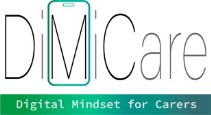 AI-ondersteunde tools in het algemeen
Ontdek de transformerende impact en voordelen van de integratie van AI in de gezondheidszorg door deze twee inzichtelijke video's te bekijken!
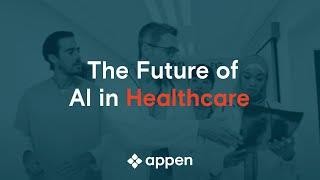 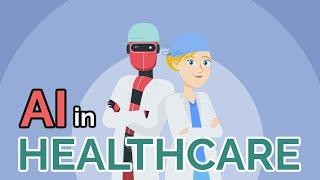 De toekomst van AI in de gezondheidszorg
https://youtu.be/uEPs-RL_VlQ?si=KcgDEuH1Lk5Pmvk_
4 manieren waarop kunstmatige intelligentie de gezondheidszorg verandert
https://youtu.be/TfkHrvct1hg?si=aBF9nWCqGMGWAXtA
Welke digitale hulpmiddelen kun je op je werk gebruiken?
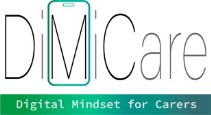 Elektronische patiëntendossiers (EHR)
Op dit moment is er nog geen universeel EPD op EU-niveau. De EU heeft echter een kader vastgesteld  voor  de  ontwikkeling  van  een  Europees  uitwisselingsformaat  voor elektronische   medische   dossiers   (EEHRxF)   om   veilige,   interoperabele, grensoverschrijdende toegang tot en uitwisseling van elektronische gezondheidsgegevens in de EU te realiseren.

EEHRxF zal burgers helpen om snel toegang te krijgen tot hun gezondheidsgegevens en deze te delen met gezondheidswerkers, bijvoorbeeld wanneer ze een specialist raadplegen of een spoedbehandeling krijgen in een andere lidstaat.1
1 Europese Commissie. eHealth-netwerk
Welke digitale hulpmiddelen kun je op je werk gebruiken?
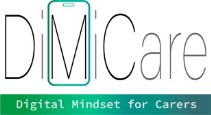 Elektronische patiëntendossiers (EHR)

Ook al bestaat er geen EHR-systeem voor de hele EU, toch zijn hier enkele veelgebruikte systemen die organisaties in de hele EU gebruiken en die je ook op je werk kunt tegenkomen.
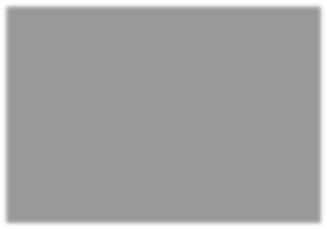 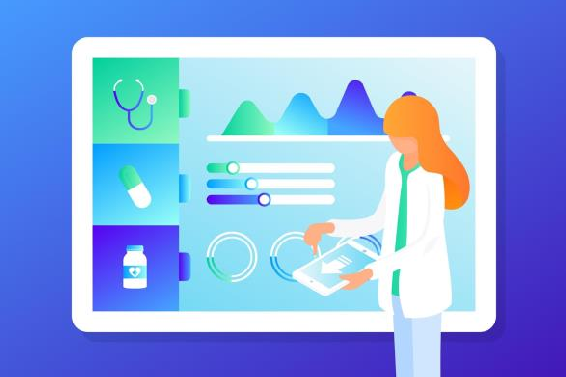 Ontworpen door Freeepik
Welke digitale hulpmiddelen kun je op je werk gebruiken?
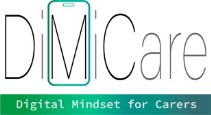 Elektronische patiëntendossiers (EHR)
Er zijn drie EHR-systemen die populair worden in Europa:1
EPIC
CERNER
ALLSCRIPTS
1Nieuws over de gezondheidszorg. Epic, Cerner, Allscripts winnen terrein op een Europese EHR-markt die in beweging is door concurrentie
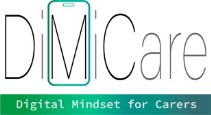 Welke digitale hulpmiddelen kun je op je werk gebruiken?
Elektronische patiëntendossiers (EHR)
EPIC

EPIC  is  een  EPD-systeem  dat  organisaties  in  de  gezondheidszorg  helpt patiëntgegevens  te  beheren,  workflows  te  stroomlijnen  en  de  patiëntenzorg  te verbeteren.

Het biedt verschillende belangrijke functies die de patiëntenzorg verbeteren en het dagelijkse werk van zorgmedewerkers vereenvoudigen.
Welke digitale hulpmiddelen kun je op je werk gebruiken?
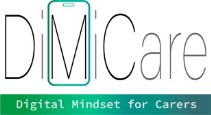 Elektronische patiëntendossiers (EHR)
EPIC - Belangrijkste kenmerken
Epic biedt een centrale opslagplaats voor patiëntgegevens, waaronder medische geschiedenis, diagnoses, medicijnen, allergieën, labuitslagen en meer. Artsen hebben snel toegang tot deze gegevens, wat leidt tot beter geïnformeerde beslissingen.
Uitgebreide patiëntendossiers
Epic ondersteunt gegevensuitwisseling tussen verschillende organisaties in de gezondheidszorg. Het maakt naadloos delen van patiëntendossiers tussen ziekenhuizen, klinieken en andere zorgverleners mogelijk. Deze interoperabiliteit verbetert de coördinatie van zorg en vermindert dubbel werk.
Interoperabiliteit:
Het systeem biedt waarschuwingen, herinneringen en op bewijs gebaseerde richtlijnen om artsen te helpen tijdens patiëntcontacten. Deze aanwijzingen helpen medicatiefouten te voorkomen, identificeren mogelijke interacties tussen medicijnen en bevelen de juiste behandelingen aan.
Klinische Beslissingsondersteuning
Met Epic kunnen zorgverleners elektronisch bestellingen plaatsen voor tests, medicijnen en procedures. Het stroomlijnt het
orderinvoerproces, vermindert papierwerk en zorgt voor accurate communicatie tussen artsen en andere afdelingen.
Orderbeheer
Patiënten hebben toegang tot hun gezondheidsinformatie via het MyChart portaal. Ze kunnen testresultaten bekijken, afspraken inplannen, communiceren met hun zorgteam en recepten beheren. MyChart vergroot de betrokkenheid van patiënten en stelt mensen in staat om een actieve rol te spelen in hun gezondheid.
MyChart patiëntenportaal
Epic ondersteunt telegeneeskunde door virtuele bezoeken, beveiligde berichtenuitwisseling en videoconsulten mogelijk te
Telegezondheidsintegratie  maken. Vooral relevant tijdens de COVID-19 pandemie, stellen telegezondheidsfuncties patiënten in staat om op afstand in
contact te komen met zorgverleners.
Welke digitale hulpmiddelen kun je op je werk gebruiken?
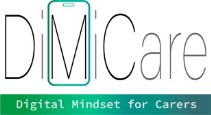 Elektronische patiëntendossiers (EHR)
EPIC
Als  je  EPIC  en  de  vele  functionaliteiten  ervan  wilt ontdekken,  biedt  de  Epic  Systems  Corporation gedetailleerde tutorials en overzichten van de voordelen van het systeem op YouTube.
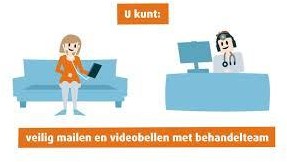 Geordend op specifieke kenmerken, kun je gemakkelijk het  onderwerp  van  je  interesse  selecteren  en  je educatieve reis beginnen!
Hoe uw gezondheidsdossier te lezen -
PLAYLIST
Hoe u uw gezondheidsdossier kunt delen - PLAYLIST
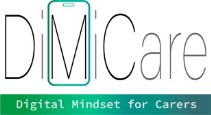 Welke digitale hulpmiddelen kun je op je werk gebruiken?
Elektronische patiëntendossiers (EHR)
Wat vind je van het EPIC EPD? Denk je dat je met zo'n systeem zou
kunnen werken?

Als je op een nieuwe werkplek begint te werken, kun je te maken krijgen met een ander EPD-systeem en krijg je een uitgebreide training over het specifieke systeem van de organisatie.
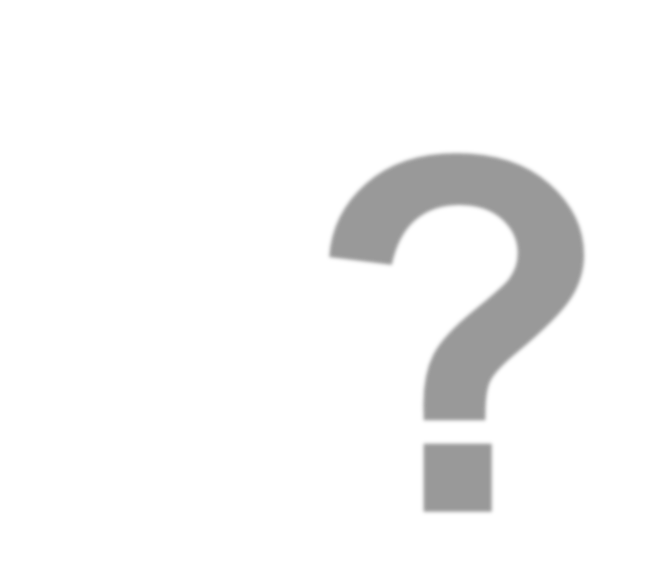 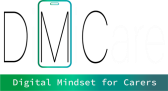 Toepassing van digitale hulpmiddelen
Waarop letten bij het gebruik van digitale hulpmiddelen op het
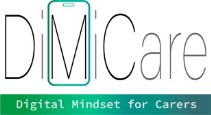 Waarop letten bij het gebruik van digitale hulpmiddelen op het werk?
Zorg er bij het selecteren en gebruiken van digitale tools op het werk voor dat ze GDPR-compliant zijn, voorzien zijn van sterke versleuteling en toegangscontroles, en afgestemd zijn op het specifieke gegevensbeschermings- en privacybeleid van je organisatie om de veiligheid en naleving van de regelgeving te waarborgen.

Als je twijfelt over bepaalde regels binnen je organisatie, neem dan contact op met je leidinggevende en de IT-afdeling, zodat je zeker weet dat je aan de regels voldoet.


Bekijk module 5 voor meer informatie over gegevensbescherming en GDPR en hun relevantie voor de gezondheidszorg!
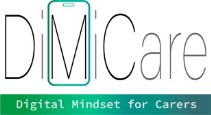 Interoperabiliteit met andere digitale
technologieën
Sommige	apps	en	tools	kunnen
andere	digitale	technologieën.	De
samenwerken	met
agenda-app	op	je
telefoon kan bijvoorbeeld synchroniseren met de agenda op je computer en afspraken delen met je collega's. Ook kunnen rapporten worden gecombineerd met die van je collega's en worden opgeslagen in het patiëntendossier.
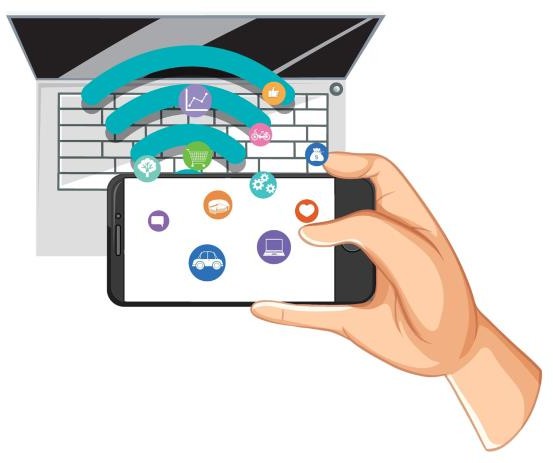 Als	je	rapporten		maakt,		kunnen	deze gecombineerd	met	die	van	je	collega's	en opgeslagen in het dossier van de patiënt.
worden
worden
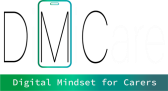 De beste manier om een zorgsoftware te
Als zorgmedewerker plan je afspraken met cliënten via een app en dien je ook verslagen in via dezelfde app. Je collega's hebben toegang tot deze afspraken en gesprekken en kunnen eraan deelnemen.

Dit verbetert de communicatie tussen jou en je 	collega's, betrokken familieleden en andere 	professionals via een gebruiksvriendelijke 	interface.
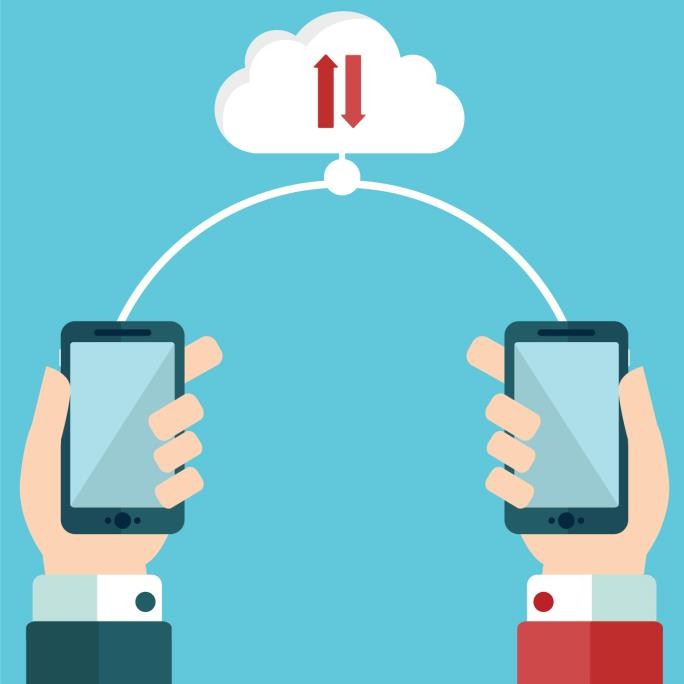 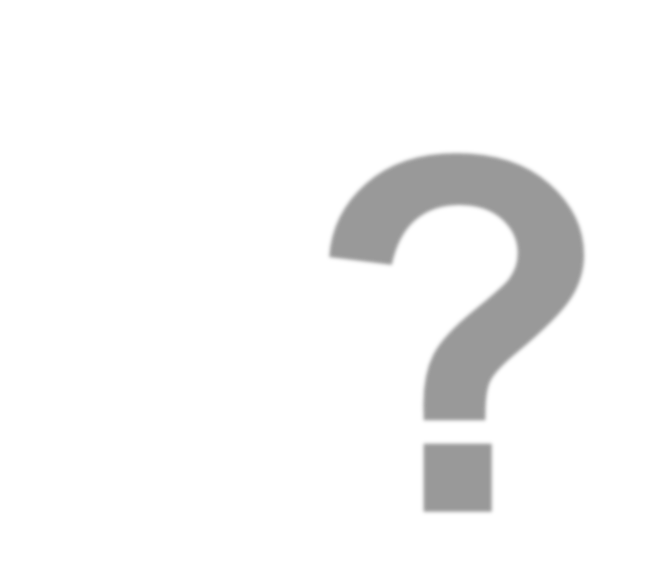 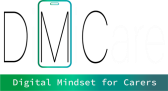 Veilig communiceren op het werk
Waarom is veilige communicatie belan1 grijk op het werk?
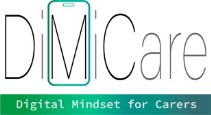 Waarom is veilige communicatie belangrijk op het werk?
Veilige communicatie in zorgomgevingen is van vitaal belang voor het beschermen van patiëntinformatie en het garanderen van duidelijke, foutloze interacties.
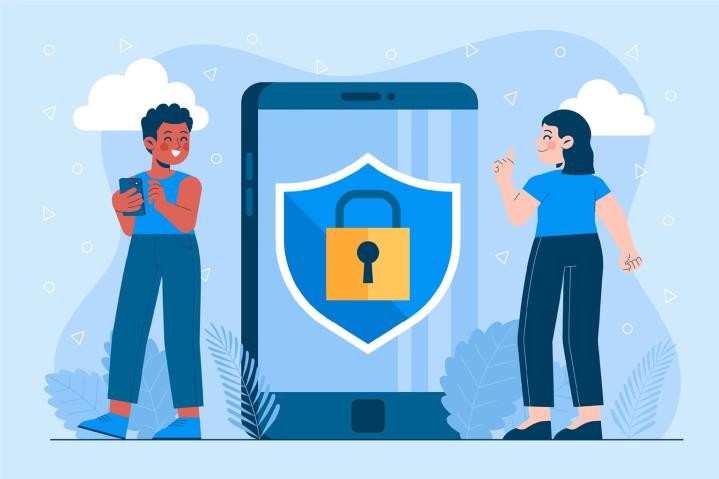 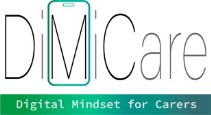 Waarom is veilige communicatie belangrijk op het werk?
Voor een eenvoudige en snelle communicatie tussen collega's zijn er verschillende tools en messaging-apps die je veilig kunt gebruiken     voor     schriftelijke     communicatie     of videoconferenties.

Nu zie je een aantal voorbeelden die je kunt uitproberen!
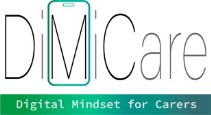 Welke digitale tools kun je gebruiken voor veilige communicatie met je collega's?
Berichten-apps


Afhankelijk van de organisatie mogen niet alle messaging apps op het werk worden gebruikt en kunnen er bepaalde beperkingen zijn vanwege gegevensbescherming.
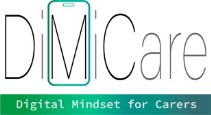 Welke digitale tools kun je gebruiken voor veilige communicatie met je collega's?
Berichten-apps
Nu laten we je twee messaging apps zien die GDPR-compliant zijn en veel gebruikt worden door zorgmedewerkers in de EU voor snelle en eenvoudige communicatie tussen collega's op het werk:
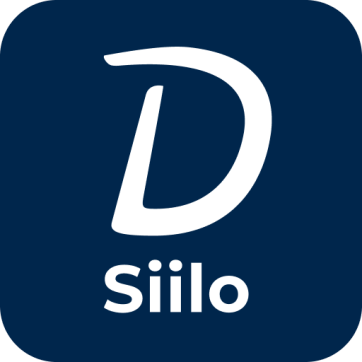 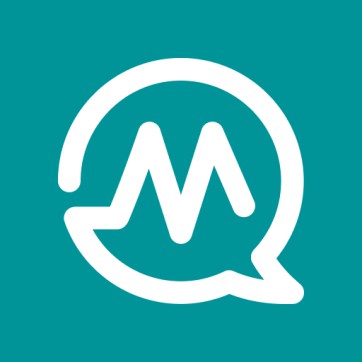 Doctolib Siilo
MedText
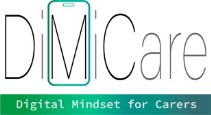 Welke digitale tools kun je gebruiken voor veilige communicatie met je collega's?
Berichten-apps

Doctolib Siilo verbetert de veilige communicatie tussen professionals in de gezondheidszorg met end-to-end encryptie voor berichten, spraak- en videogesprekken en een beschermde mediabibliotheek.

Het vergemakkelijkt het beheer van patiëntenzaken via georganiseerde chats die als PDF kunnen worden geëxporteerd en biedt tools voor het bewerken van foto's voor vertrouwelijkheid.

Daarnaast bevat het een medisch adresboek voor netwerken, aanpasbare beschikbaarheidsstatussen en een donkere modus voor gebruik 's nachts.
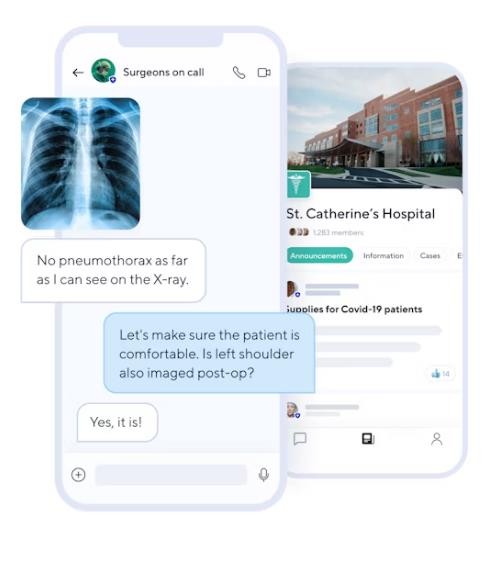 Afbeelding door siilo.com
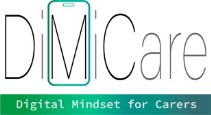 Welke digitale tools kun je gebruiken voor veilige communicatie met je collega's?
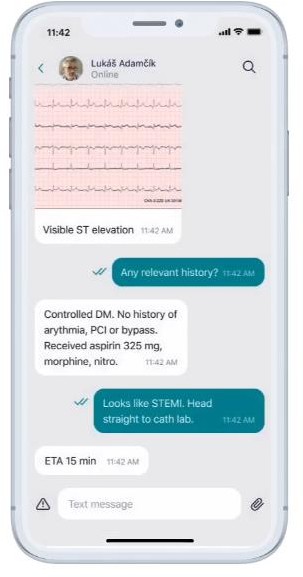 Berichten-apps
MedText is een GDPR-compliant communicatie-app voor professionals in de gezondheidszorg, die het mogelijk maakt om snel en veilig patiëntinformatie te delen met een focus op dataprivacy.

Het biedt een brede toegankelijkheid voor verschillende apparaten, is op maat gemaakt voor de unieke communicatiebehoeften van de gezondheidszorg en beschikt over een eenvoudige, intuïtieve interface met robuuste beveiligingsmaatregelen.

Tot de belangrijkste functies behoren veelzijdige opties voor berichten, prioritering van dringende communicatie, ondersteuning voor teamwerk en samenwerking tussen organisaties.
Afbeelding door medtext.eu
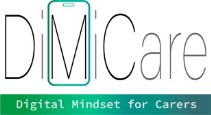 Welke digitale tools kun je gebruiken voor veilige communicatie met je collega's?
HoloLens

Microsoft HoloLens is een augmented reality (AR)/mixed reality (MR) headset ontwikkeld en geproduceerd door Microsoft.
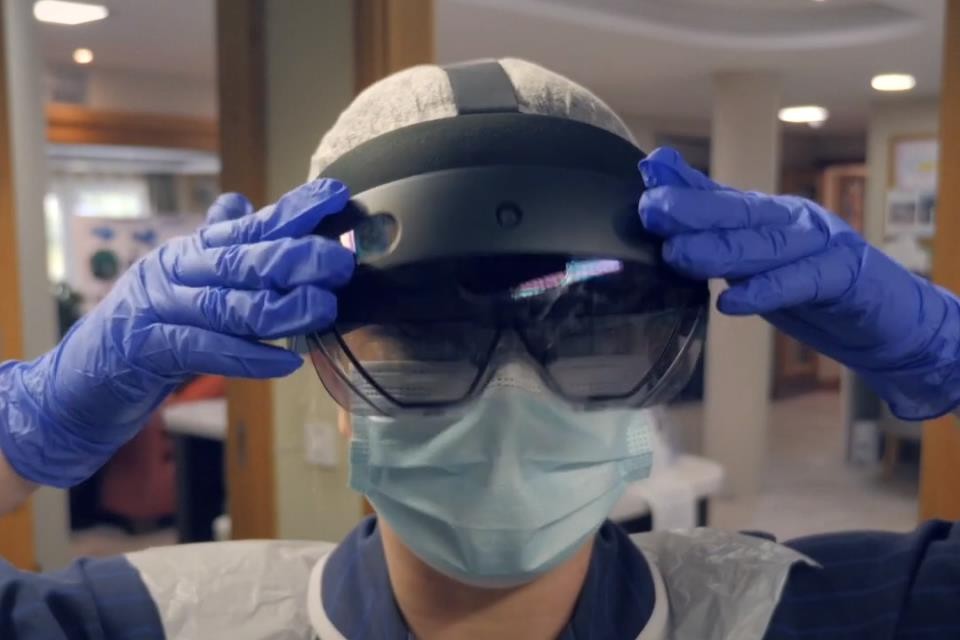 Afbeelding door Microsoft
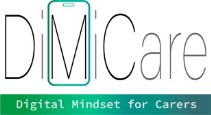 Welke digitale tools kun je gebruiken voor veilige communicatie met je collega's?
HoloLens
Het apparaat maakt een gedeelde visuele omgeving mogelijk, waar teamleden, ongeacht hun fysieke locatie, dezelfde 3D-modellen en patiëntgegevens kunnen zien en ermee kunnen werken, waardoor een effectievere discussie over en samenwerking bij behandelplannen mogelijk wordt.

HoloLens ondersteunt live, holografische telepresence van experts op afstand, die onmiddellijk advies en ondersteuning kunnen bieden tijdens medische procedures, waardoor een collaboratieve zorgomgeving wordt bevorderd die traditionele geografische beperkingen overstijgt.

Klik op deze LINK om te zien hoe het eruitziet!
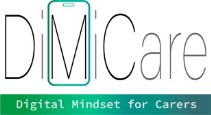 Welke digitale tools kun je gebruiken voor veilige communicatie met je collega's?
HoloLens

Ontdek de mogelijkheden van de HoloLens 2 en krijg het gebruik ervan onder de knie door
deze instructievideo te bekijken!
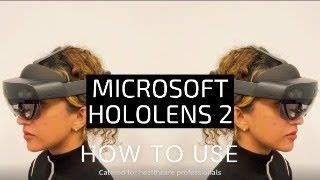 De Microsoft Hololens 2 gebruiken
https://www.youtube.com/watch?v=4sZY_Daxg1U
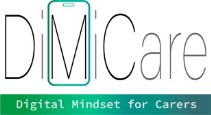 Waarom is veilige communicatie belangrijk op het werk?
Welke communicatiemiddelen zijn er in jouw land of organisatie?


Hoe kan effectieve communicatie met collega's worden verbeterd via
verschillende mediakanalen in een moderne werkomgeving?
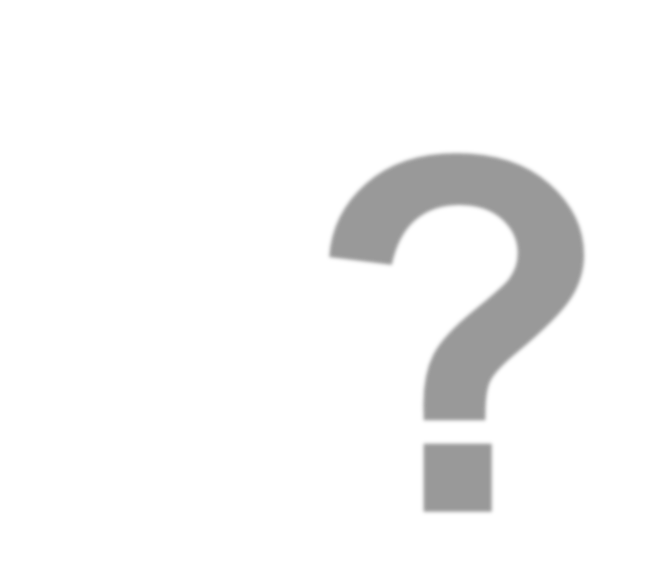 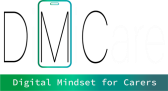 Digitale hulpmiddelen installeren op uw apparaten
Hoe kun je deze tools op je apparaten installeren
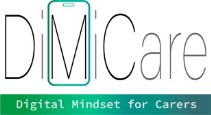 Apps downloaden
Voordat je een app downloadt op je werkapparaten, moet je ervoor zorgen dat je voldoet aan de veiligheidsvoorschriften van de organisatie door je IT- afdeling of supervisor te raadplegen!
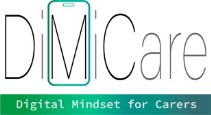 Apps downloaden
Volg deze stappen om een app te downloaden op je Android-
telefoon:
Open Google Play:
Zoek en open de Play Store-app op je apparaat.
Als je een computer gebruikt, ga je naar play.google.com.
Zoek de app die je wilt:
Zoek de app waarin je geïnteresseerd bent.
Controleer voor het downloaden de betrouwbaarheid van de app door recensies te lezen en de sterwaardering en het aantal downloads te controleren.
Scroll naar beneden naar het gedeelte "Beoordelingen en recensies" om individuele recensies te lezen.
Installeer de app:
Zodra je een app hebt gekozen, tik je op "Installeren" voor gratis apps of op de prijs van de app als het een betaalde app is.
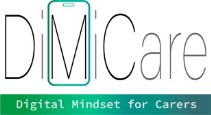 Apps downloaden
Volg deze stappen om een app te downloaden op je Android-telefoon:

Open de App Store-app
Open de AppStore-app op je iPhone of iPad.

Zoek de app die je wilt
Blader door de tabbladen Vandaag, Games, Apps of Arcade om apps te vinden die je leuk vindt. Als je een specifieke app zoekt, open je het tabblad Zoeken.
Controleer voor het downloaden de betrouwbaarheid van de app door recensies te lezen en de sterwaardering en het
aantal downloads te controleren.
Scroll naar beneden naar het gedeelte "Beoordelingen en recensies" om individuele recensies te lezen.
Installeer de app:
Zodra je een app hebt gekozen, tik je op de knop Prijs of GET.
Dubbelklik op de zijknop aan de rechterkant van je iPhone of op de bovenste knop op je iPad om de download/aankoop te voltooien.
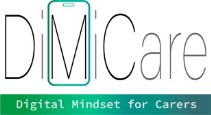 Apps downloaden
Oefening - Download Siilo naar uw telefoon!

Nu je hebt geleerd hoe je apps moet downloaden/installeren, is het tijd om het uit te proberen!

Zoek in de App store, of Google Play op je telefoon, naar Doctolib Siilo.
Volg de instructies die we je in de vorige dia's hebben gegeven en download de
app naar je telefoon.

Hoe ging het?
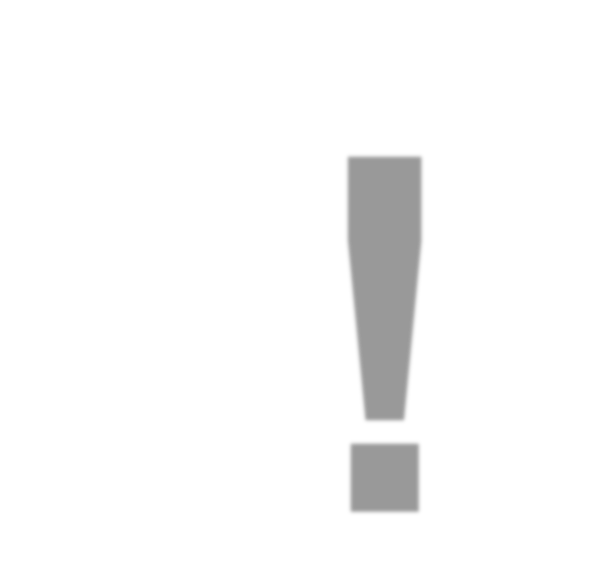 Zelfreflectie-oefening
Tijd voor Zelfreflectie
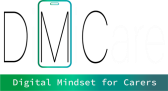 Zelfreflectie-oefening
Vervolgens zul je vragen zien die betrekking hebben op de inhoud van deze unit.

Denk na over de vragen en beantwoord ze door ze in je (digitale) dagboek te schrijven!
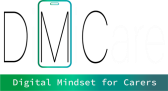 Zelfreflectie-oefening
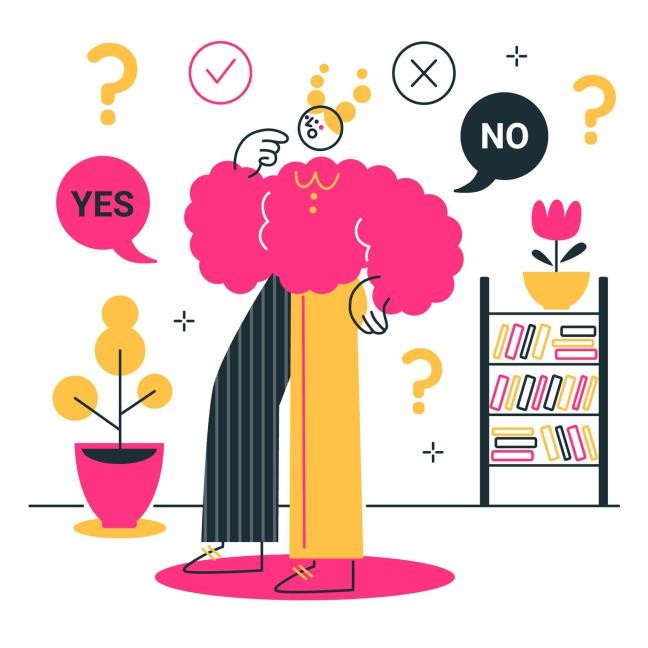 Hoe kun je digitale hulpmiddelen zoals kalenders en AI gaan gebruiken voor het documenteren van zorg in je werk? Bedenk een hulpmiddel dat je nog niet gebruikt, maar dat nuttig lijkt.

Waarom is het belangrijk om patiëntgegevens veilig te houden bij het gebruik van digitale hulpmiddelen en wat kun je doen om hierbij te helpen?

Hoe kan technologie zoals Doctolib Siilo of HoloLens je helpen om beter samen te werken met je team, vooral als je niet op dezelfde plek bent? Kun je een moment bedenken waarop dit nuttig zou zijn geweest?

Voel je je zelfverzekerd om apps naar je apparaten te downloaden?
1
Ontworpen door Freepik
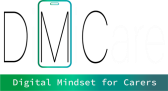 Gefeliciteerd, je hebt Unit 1 van Module 3 afgerond.
Goed gedaan!
Ontworpen door Freepik
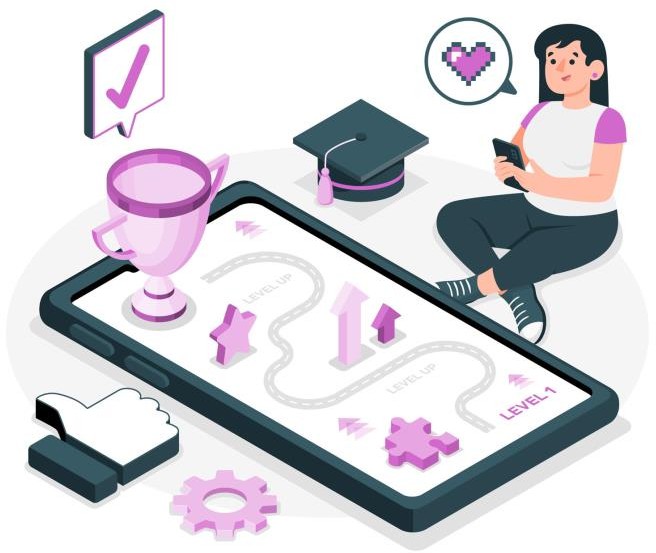 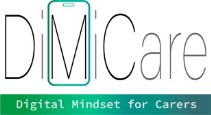 Lijst met referenties
Europese Commissie. eHealth-netwerk https://health.ec.europa.eu/ehealth-digital-health-and- care/eu-cooperation/ehealth-network_en
Doctolib Siilo https://www.siilo.com/
MedText https://www.medtext.eu/en
Microsoft.nl. HoLoLens 2 https://www.microsoft.com/en-us/hololens/industry-healthcare
Dicteren. https://dictation.io/speech
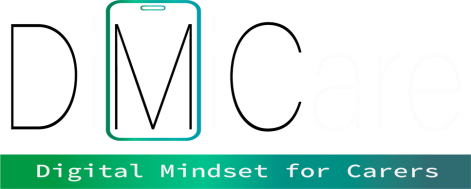 Deze leereenheid is ontwikkeld als onderdeel van een Erasmus+ KA2 project DiMiCare en wordt gefinancierd met steun van de Europese Unie. Het werk is bedoeld voor educatieve doeleinden en valt onder de Creative Commons Naamsvermelding-NietCommercieel-GelijkDelen 4.0 Internationale Licentie @ Het DiMiCare Consortium (met uitzondering van de screenshots en inhoud waarnaar wordt verwezen).
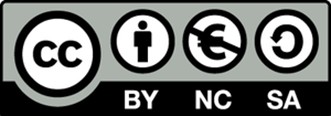 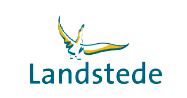 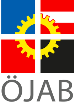 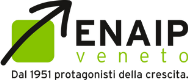 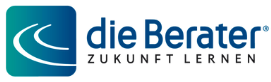 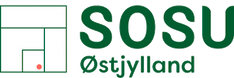 Gefinancierd door de Europese Unie. Opvattingen en meningen zijn echter uitsluitend die van de auteur(s) en komen niet noodzakelijkerwijs overeen met die van de Europese Unie of OeAD-GmbH. Noch de Europese Unie, noch de
subsidieverlenende instantie kan hiervoor verantwoordelijk worden gehouden.
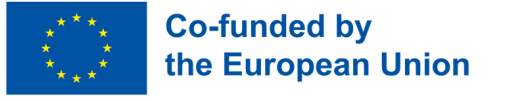 Module 3
Toepassiną van diąitale hulpmiddelen
Eenheid 2

Thuiszorgtechnologie voor zorgontvangers
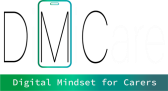 01 Thuiszorgtechnologie voor zorgontvangers
Wat kan thuisgebaseerde technologie betekenen voor de zorg
Welke thuisgebaseerde technologie kunnen cliënten gebruiken
02 Virtual reality (VR) in de thuiszorg
Hoe kan VR jou en je cliënten ondersteunen in de thuiszorg
INHOUDSOPGAVE
03 Beste praktijken in verzorgingshuizen: Livy Zorg
Over Livy Zorg


04 Zelfreflectie-oefening
Tijd voor zelfreflectie!
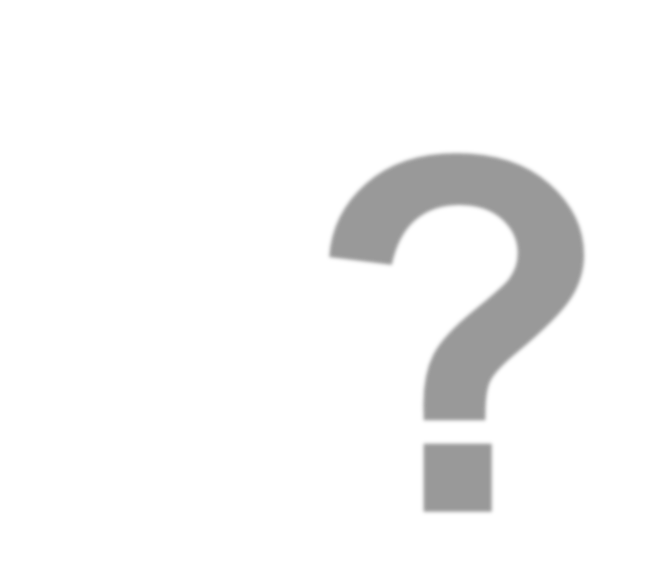 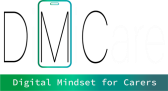 Thuiszorgtechnologie voor zorgontvangers
Wat kan thuisgebaseerde technologie betekenen voor de zorg
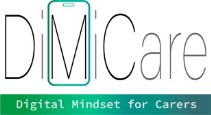 Wat kan thuisgebaseerde technologie betekenen voor de zorg?
Zoals je al hebt geleerd in module 2, helpt thuiszorgtechnologie enorm bij de zorgverlening door dagelijkse taken te automatiseren, de veiligheid te verbeteren met waarschuwingssystemen en de onafhankelijkheid van zorgontvangers te vergroten.

Deze ontwikkelingen ondersteunen zorgverleners bij efficiënt taakbeheer en
bieden snelle hulp, zodat de leefomgeving veiliger en comfortabeler wordt.
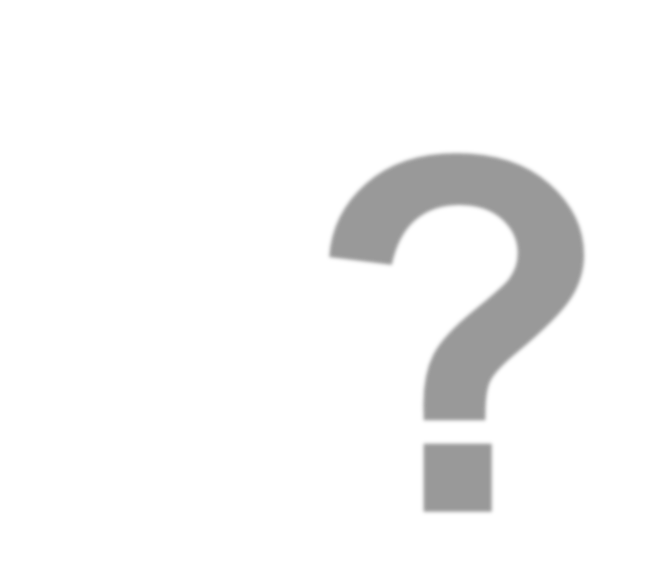 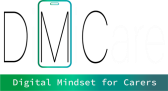 Thuiszorgtechnologie voor zorgontvangers
Welke thuisgebaseerde technologie kunnen cliënten gebruiken
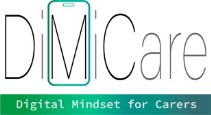 Welke thuisgebaseerde technologie kunnen
cliënten gebruiken
Als	zorgverlener	kan	de	juiste	thuistechnologie	een
maken voor je cliënten.
groot
verschil
Hier	zijn	enkele	opties	om	hun	dagelijks	leven	wat	gemakkelijker	te maken en meer onafhankelijkheid mogelijk te maken.

We bespreken hoe deze tools werken, zodat jij je klanten kunt
helpen om ze effectief te gebruiken!
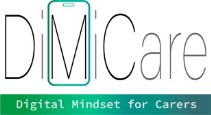 Welke thuisgebaseerde technologie kunnen
cliënten gebruiken
Slimme lichtsystemen
vooral	die	met
Slimme	verlichtingssystemen,
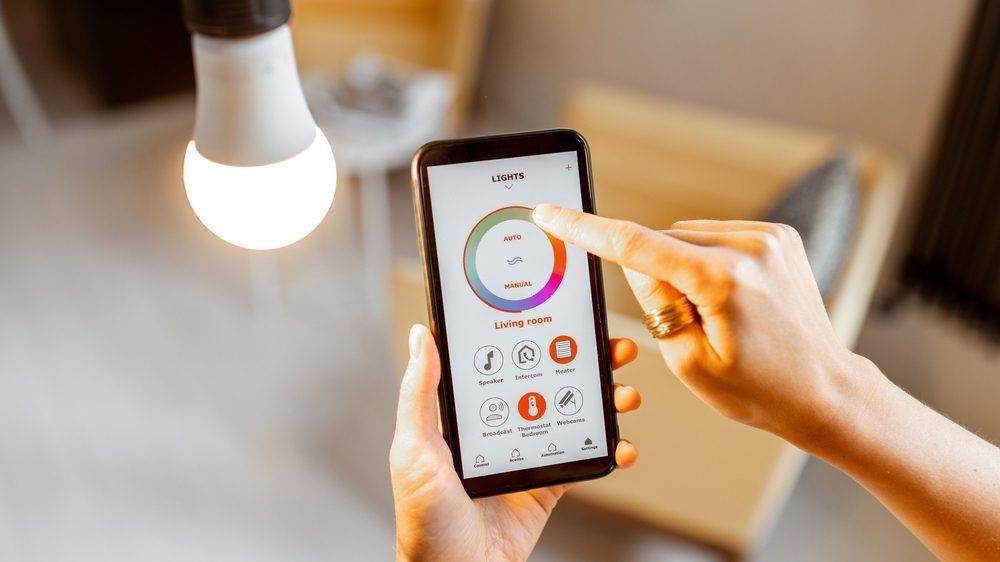 stemactivering,  kunnen  ouderen  veel  voordeel opleveren  doordat  ze  de  verlichting  kunnen aanpassen    zonder    fysieke    schakelaars,
gebruiksgemak bieden en de mogelijkheid om hun omgeving  op  afstand  te  bedienen  via  een  app, waardoor hun comfort en autonomie thuis worden verbeterd.
Afbeelding door Horizon Services
Daarnaast is het ook mogelijk om bepaalde tijden in te stellen waarop de verlichting elke dag aan en uit gaat.
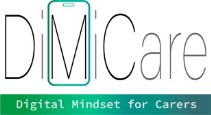 Welke thuisgebaseerde technologie kunnen
cliënten gebruiken
Slimme lichtsystemen
Er zijn verschillende apps die je kunt gebruiken voor slim licht thuis.

De volgende video helpt je te begrijpen hoe automatische lichtsystemen werken met behulp van een app (Philips HUE)
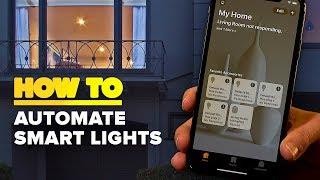 Zo zet je je slimme verlichting automatisch aan als je thuiskomt
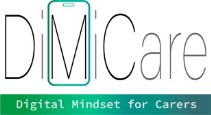 Welke thuisgebaseerde technologie kunnen
cliënten gebruiken
Slimme lichtsystemen

Hoe kan dit een klant helpen?
Margaret, een oudere vrouw met beperkte mobiliteit, vindt het lastig om naar lichtschakelaars in haar huis te reiken. Om haar dagelijkse routine te verlichten, heeft ze een slim verlichtingssysteem geïnstalleerd dat wordt bediend via een intuïtieve app op haar tablet. Als ze nu een kamer wil verlichten, hoeft ze zich geen centimeter te verroeren; ze kan gewoon op haar tablet tikken om elk deel
van haar huis te verlichten.

Als ze in bed ligt en zich realiseert dat ze de keukenverlichting aan heeft gelaten, kan ze deze met een snelle veeg over haar scherm uitschakelen. Deze controle binnen handbereik minimaliseert niet alleen het risico dat ze 's nachts valt, maar geeft haar ook een gevoel van onafhankelijkheid en geruststelling in haar dagelijks leven.
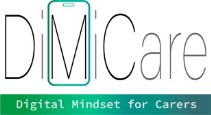 Welke thuisgebaseerde technologie kunnen
cliënten gebruiken
Medische waarschuwingsapparaten

Net als hulpmiddelen voor noodoproepen (module 2) zijn medische waarschuwingsapparaten geprogrammeerd om contact op te nemen met hulpdiensten of een meldkamer die medische hulp kan sturen.

Deze apparaten zijn meestal draagbaar en hebben een eenvoudige knop die, wanneer erop gedrukt wordt, de gebruiker verbindt met de hulp die hij nodig heeft.

Ze zijn vaak uitgerust met functies zoals valdetectie of GPS-tracering voor extra veiligheid.
Welke thuisgebaseerde technologie kunnen
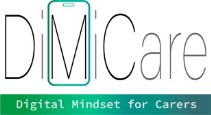 cliënten gebruiken
Medische waarschuwingsapparaten
Deze video geeft inzicht in de functies en gebruikerservaringen van verschillende medische
waarschuwingsapparaten:
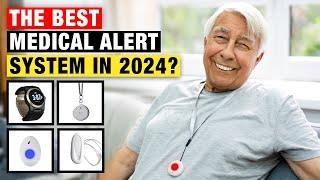 Het beste medische waarschuwingssysteem voor jou in 2024
Hoe kunnen deze apparaten een klant helpen?
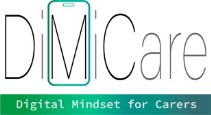 Welke thuisgebaseerde technologie kunnen
cliënten gebruiken
Kalender-app
In module 2 hebben we verschillende toepassingen bekeken om taken en
herinneringen efficiënt te beheren.

Voortbouwend op wat we in Unit 1 hebben behandeld, kunnen we onze toolset uitbreiden met Outlook en Google Calendar voor het plannen van afspraken en het instellen van herinneringen. Door gebruik te maken van een gedeelde agenda  kunnen  zowel  jij  als  je  cliënten  profiteren  van  gestroomlijnde communicatie en verbeterde organisatie van thuiszorgactiviteiten.
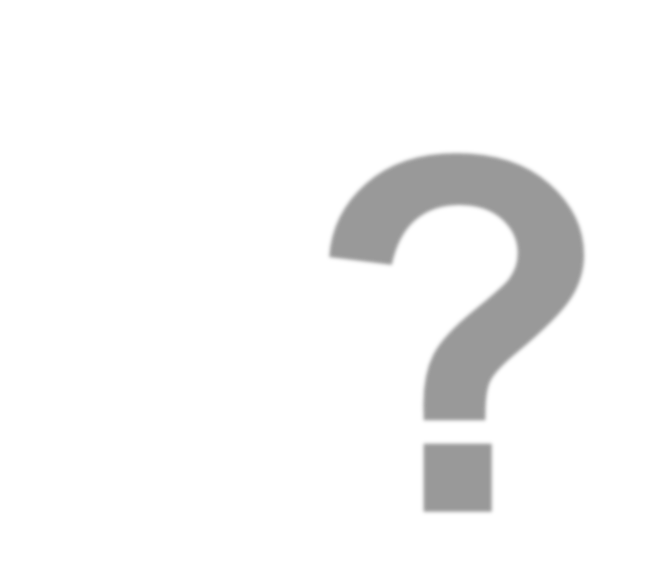 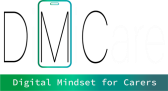 Virtuele realiteit (VR) in de thuiszorg
Hoe kan VR jou en je cliënten ondersteunen in de thuiszorg
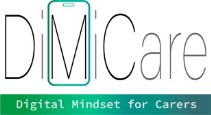 Hoe kan VR jou en je cliënten ondersteunen in
de thuiszorg
Virtual Reality (VR) kan de thuiszorg verbeteren door fysieke therapie aan te bieden met boeiende oefeningen, mentale stimulatie te bieden voor cognitieve gezondheid, mogelijkheden te creëren voor sociale contacten in een virtuele ruimte,  pijnbestrijding  te  ondersteunen  met  meeslepende  afleidingen  en zorgverleners te trainen met realistische simulaties.

Daarnaast kan het ontspannende vrijetijdsactiviteiten bieden voor
diegenen die hun huis niet kunnen verlaten.
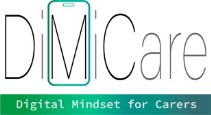 Hoe kan VR jou en je cliënten ondersteunen in
de thuiszorg
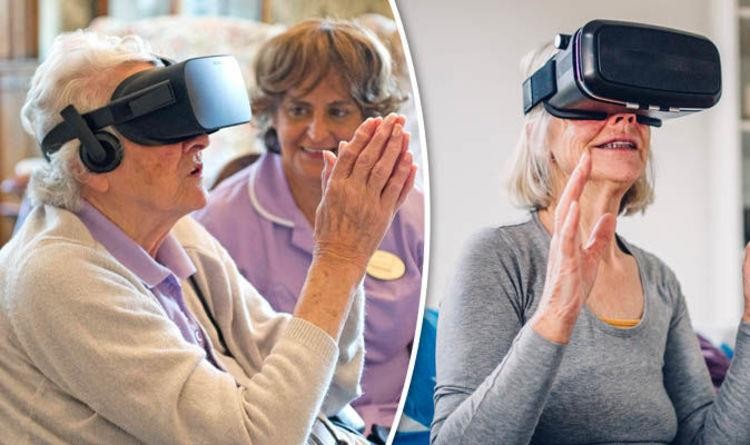 Over  het  geheel  genomen  kan  VR,  als  het doordacht wordt gebruikt, een krachtig hulpmiddel zijn om de kwaliteit van de zorg voor ouderen te verbeteren,   door   zowel   entertainment   als gezondheidsvoordelen te bieden.
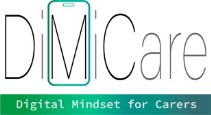 Hoe kan VR jou en je cliënten ondersteunen in
de thuiszorg
Op deze video kun je zien hoe uitstapjes met behulp van VR ouderen die hun
huis niet kunnen verlaten kunnen helpen om te gaan met depressie!
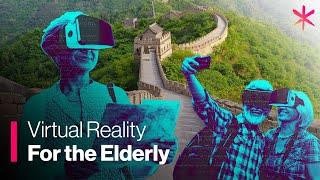 VR Trips helpen bij de behandeling van
depressie bij ouderen
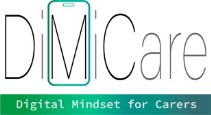 Hoe kan VR jou en je cliënten ondersteunen in
de thuiszorg
Er moet echter wel voor worden gezorgd dat VR-ervaringen geen desoriëntatie of bewegingsziekte veroorzaken, wat voor sommige oudere mensen een probleem kan zijn!
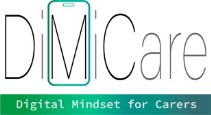 Hoe kan VR jou en je cliënten ondersteunen in
de thuiszorg
Wat vind jij van VR in de thuiszorg?

Zou je het aanraden en/of gebruiken voor je klanten?

Heeft uw organisatie al iets vergelijkbaars?
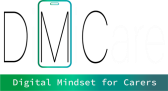 Beste praktijken in verzorgingshuizen: Livy Zorg
Tijdens  ons  leerproces  hebben  we  ontdekt  hoe  verschillende  apparaten  en technologieën  de  dagelijkse  organisatie  voor  cliënten  en  zorgverleners vereenvoudigen en bijdragen aan een veiligere, meer autonome leefomgeving.

Toch is het spannend om te zien dat er uitgebreide platforms en technologieën zijn  die  functionaliteiten  integreren  op  meerdere  apparaten,  waardoor  het dagelijks  beheer  verder  wordt  vereenvoudigd  en  de  monitoring  van thuiszorgactiviteiten wordt verbeterd.
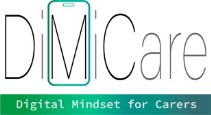 Livy Zorg
Livy Care is bijvoorbeeld een slimme oplossing die is ontworpen om de veiligheid en het welzijn van cliënten in zorgomgevingen te vergroten, zoals cliënten met beperkte mobiliteit of aandoeningen die het risico op vallen vergroten.

De technologie omvat een Livy Sensor Station dat vallen detecteert en zorgverleners onmiddellijk op de hoogte stelt, zodat er snel kan worden gereageerd en ondersteuning kan worden geboden. Het heeft ook functies om het personeel te waarschuwen wanneer cliënten met een hoog valrisico hun bed of kamer verlaten, vooral 's nachts, en integreert een nachtlampje om vallen te helpen voorkomen.

Daarnaast  bevat  het  een  detectiesysteem  voor  hulpoproepen  dat  hulpoproepen  van cliënten kan herkennen en een alarm kan activeren zonder dat de cliënt fysiek op een knop hoeft te drukken.
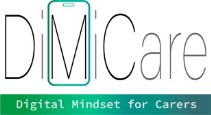 Livy Zorg
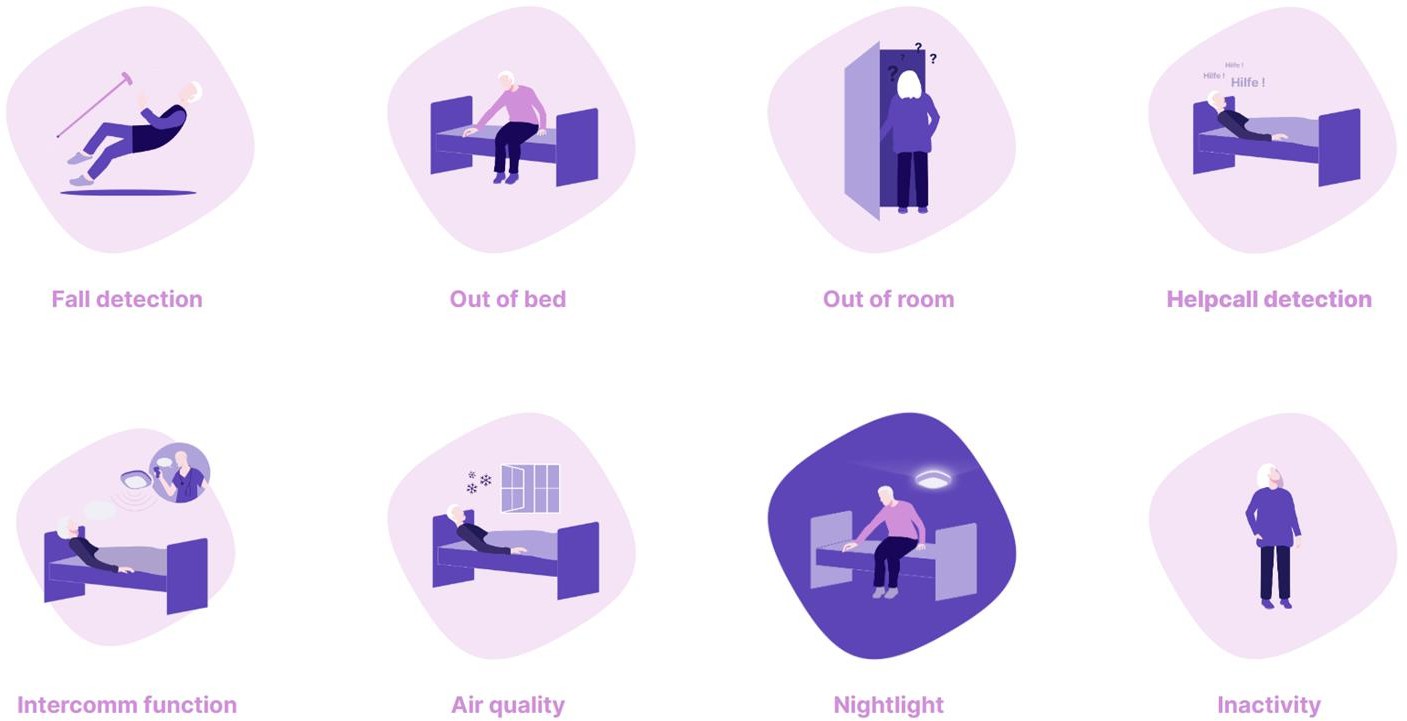 De kenmerken en functionaliteiten van Livy Care
Afbeelding door Livy Care
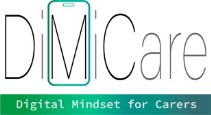 Livy Zorg
Het systeem legt de nadruk op gegevensprivacy, met versleutelde gegevensoverdracht,  lokale  gegevensverwerking  op  beveiligde servers in Duitsland en de belofte om persoonlijke gegevens niet onnodig op te slaan.

Livy Care gebruikt geabstraheerde beelden voor de detectiefuncties om  de  privacy  van  cliënten  en  zorgverleners  te  waarborgen. Bovendien  heeft  de  technologie  back-ups  voor  internet-  en stroomuitval, waardoor de betrouwbaarheid gegarandeerd is.

Als je geïnteresseerd bent in het systeem, klik dan hier om meer te lezen over zijn multifunctionaliteit en voordelen!
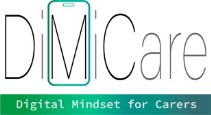 Livy Zorg
Wat vind jij van Livy Care?

Gebruikt jouw organisatie het of misschien een systeem dat erop lijkt?

Helpt het bij je dagelijkse werk?

Ziet u de voordelen voor de klanten?
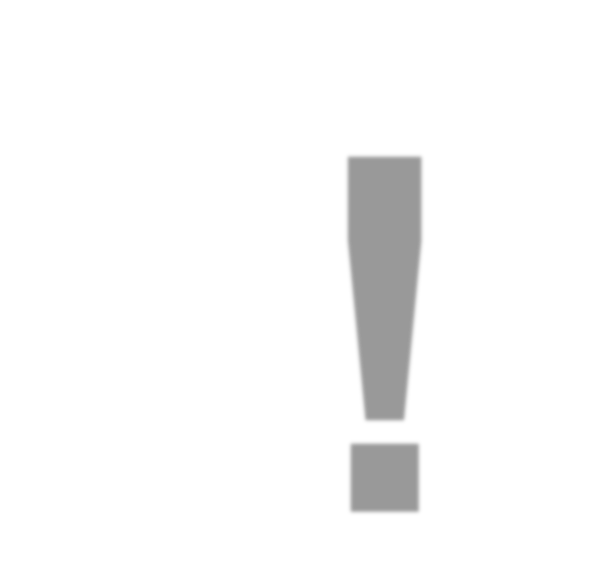 Zelfreflectie-oefening
Tijd voor Zelfreflectie
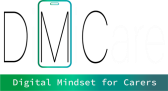 Zelfreflectie-oefening
Vervolgens zul je vragen zien die betrekking hebben op de inhoud van deze unit.

Denk na over de vragen en beantwoord ze door ze in je (digitale) dagboek te schrijven!
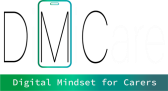 Zelfreflectie-oefening
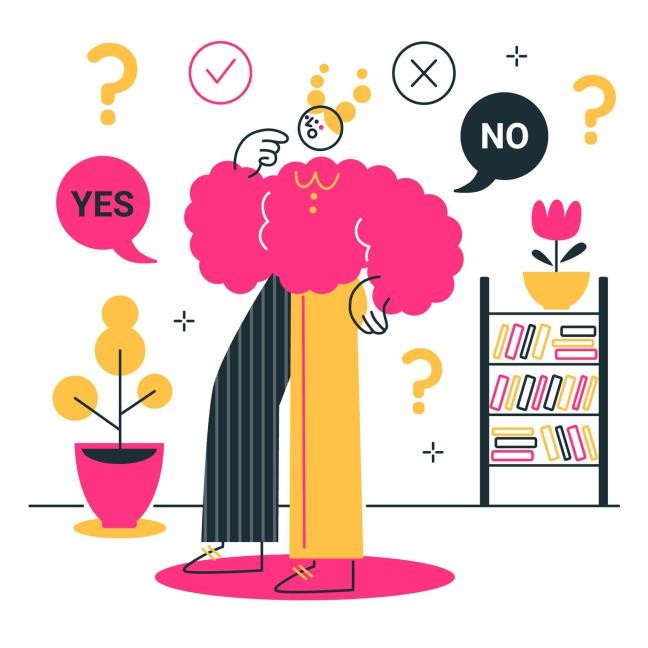 Op welke manieren heb ik het gebruik van thuisgebaseerde technologieën, zoals slimme verlichtingssystemen en medische waarschuwingsapparaten, aangepast aan de unieke behoeften van mijn cliënten en hoe heeft dit hun onafhankelijkheid en veiligheid verbeterd?

Hoe zorg ik ervoor dat bij het gebruik van deze technologieën, zoals Livy Care, de privacy en waardigheid van mijn cliënten worden gerespecteerd en welke stappen kan ik nemen om de gegevensbescherming in mijn dagelijkse praktijk te verbeteren?

Hoe heeft de integratie van digitale hulpmiddelen zoals gedeelde agenda's en VR-toepassingen mijn communicatie met klanten en coördinatie met mijn team beïnvloed, en welke verbeteringen kan ik nog aanbrengen?
1
Ontworpen door Freepik
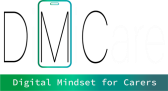 Gefeliciteerd, je hebt Unit 2 van Module 3 afgerond.
Goed gedaan!
Ontworpen door Freepik
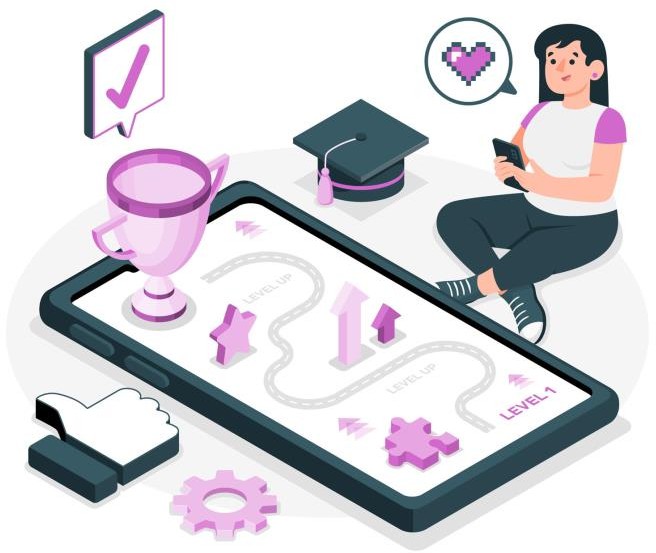 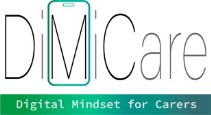 Lijst met referenties
Livy Zorg. https://livy-care.com/en/
Het beste medische waarschuwingssysteem voor jou in 2024.
https://youtu.be/YW99DHOl098?si=2UwE_Y8Ka-4uGiGZ
VR Trips helpen bij de behandeling van depressie bij ouderen. 	https://www.youtube.com/watch?v=YW99DHOl098
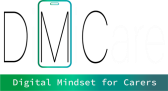 Samenvatting
Hulpmiddelen zijn in principe nuttige producten die het vermogen van een persoon om zelfstandig te leven en te functioneren verbeteren of in stand houden. Sommige hulpmiddelen kunnen eenvoudig zijn en sommige zijn vrij moeilijk te gebruiken.
Als conciërge kun je de klanten hierover vertellen en hen helpen om dergelijke technologie te
installeren of te gebruiken.
VR, AI en HoloLens zijn voorbeelden van het gebruik van technologie in de gezondheidszorg
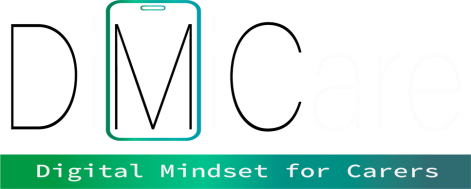 Deze leereenheid is ontwikkeld als onderdeel van een Erasmus+ KA2 project DiMiCare en wordt gefinancierd met steun van de Europese Unie. Het werk is bedoeld voor educatieve doeleinden en valt onder de Creative Commons Naamsvermelding-NietCommercieel-GelijkDelen 4.0 Internationale Licentie @ Het DiMiCare Consortium (met uitzondering van de screenshots en inhoud waarnaar wordt verwezen).
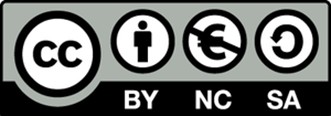 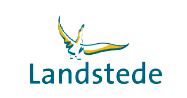 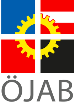 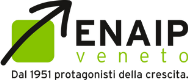 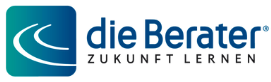 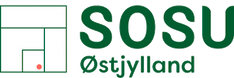 Gefinancierd door de Europese Unie. Opvattingen en meningen zijn echter uitsluitend die van de auteur(s) en komen niet noodzakelijkerwijs overeen met die van de Europese Unie of OeAD-GmbH. Noch de Europese Unie, noch de
subsidieverlenende instantie kan hiervoor verantwoordelijk worden gehouden.
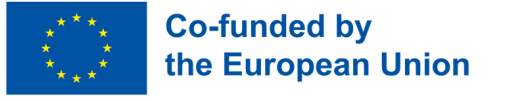 Module 3
Toepassiną van diąitale hulpmiddelen
Eenheid 3

Gezondheidstools en zelfcontrole-apps
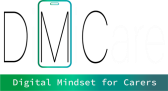 01 Hoe werkt een stappenteller?
Stappenteller
Aanbeveling voor gebruik
02 Hoe werkt een app voor drinkherinneringen?
Herinnering drinken
Aanbevelingen voor gebruik
03 Hoe werkt een app voor diabetesbeheer?
Diabetesmanagement
Aanbeveling voor gebruik
INHOUDSOPGAVE
04 Hoe werkt een ap1 p voor geestelijke gezondheid?
Apps voor geestelijke gezondheid
Wysa-Gezondheidsapp
Aanbevelingen voor gebruik
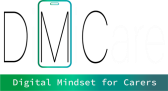 INLEIDING
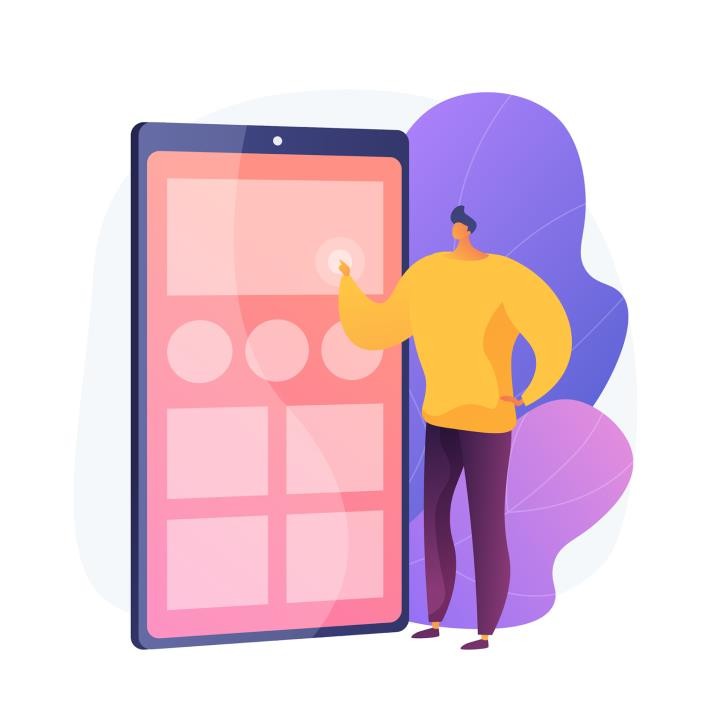 In Module 2 Unit 4 heb je al kennisgemaakt met verschillende apps die kunnen helpen bij het bewaken van je gezondheid of persoonlijke levensstijl. Laten we nu eens kijken hoe je deze apps effectief kunt gebruiken.
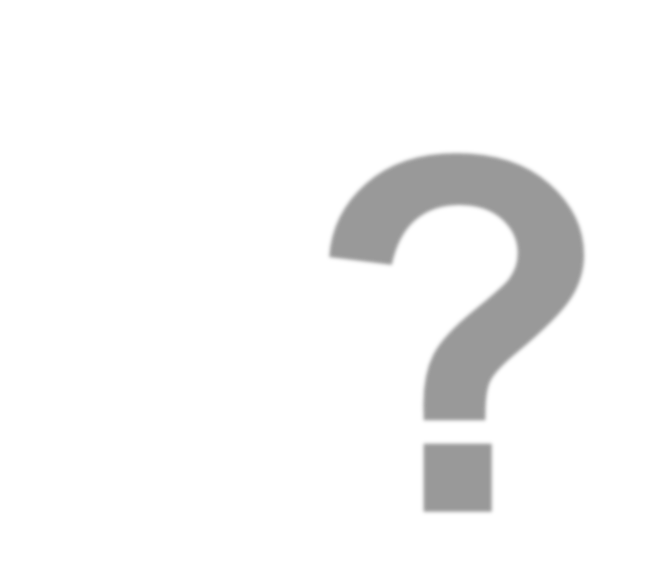 Fitness-apps toepassen
Hoe werkt een stap1penteller/
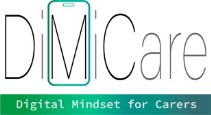 Stappenteller
Een stappenteller registreert het aantal stappen van de gebruiker en toont deze 	samen met andere informatie, zoals afstand, wandeltijd of snelheid per uur. 	Regelmatig gebruik kan de dagelijkse training stimuleren en de conditie verbeteren.
Stappentellers kunnen worden gebruikt als app op een smartphone en ook in 	combinatie met een smartwatch.
De volgende video legt uit hoe je de Step Tracker App op een smartphone gebruikt.
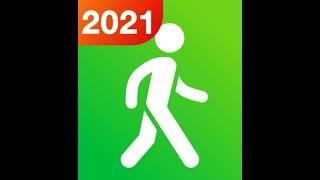 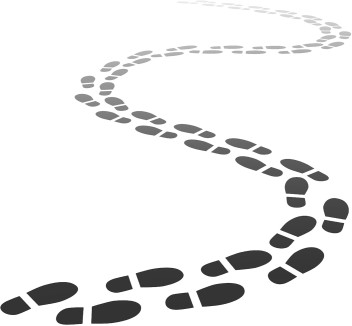 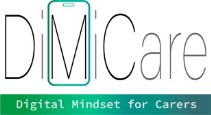 Aanbevelingen voor gebruik
Vergeet niet dat oudere mensen verschillende mobiliteitsniveaus en vaardigheden kunnen hebben. Daarom zal 10.000 stappen (aanbeveling van de WHO) voor hen geen realistisch doel zijn. Het primaire doel moet zijn om een stimulans voor beweging te geven.
Vaak tellen stappentellers stappen door polsbewegingen te meten.
Mensen die een rollator gebruiken, kunnen een stappenteller gebruiken die ze aan hun broeksband vastmaken.
We raden aan om apps met Bluetooth-interfaces te vermijden om gegevensoverdracht via het internet te voorkomen.
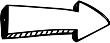 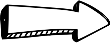 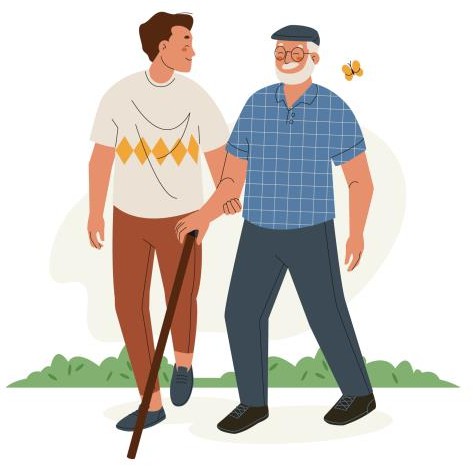 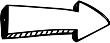 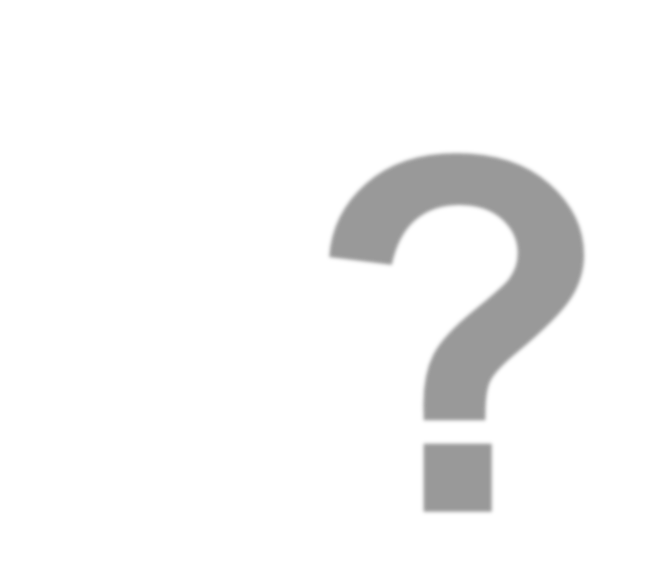 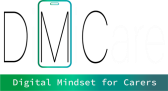 Herinneringsapps toepassen
Hoe werkt een app
voor
1
waterherinneringen
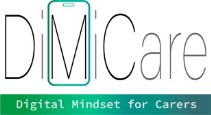 Drink Herinnering
Voor sommige cliënten kan het een uitdaging zijn om eraan te denken om regelmatig te drinken en ze hebben moeite om de dagelijks aanbevolen hoeveelheid water binnen te krijgen.
Waterminder is een app die is ontworpen om mensen te helpen gehydrateerd te blijven. Het berekent je dagelijkse streefwaarde en herinnert je eraan om op gezette tijden gedurende de dag water te drinken.
De volgende video laat zien hoe de App werkt:
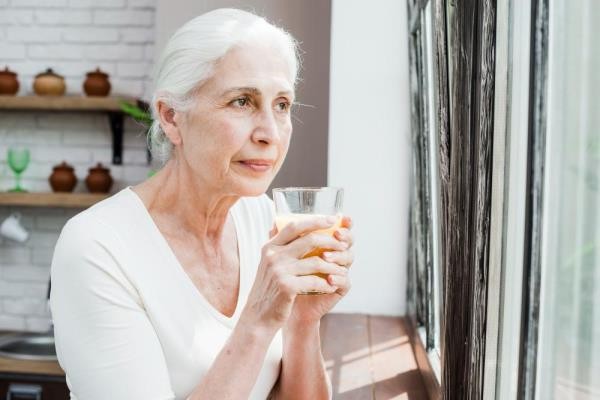 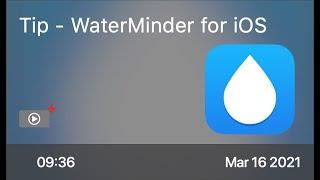 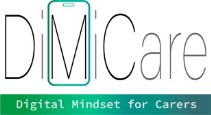 Aanbevelingen
Er zijn vergelijkbare apps die ook de urineproductie en -kleur meten als teken en symptoom voor uitdroging.
Mensen met dementie kunnen baat hebben bij waterherinneringsapps voor het geval ze vergeten water te drinken.
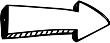 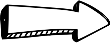 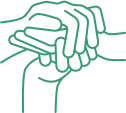 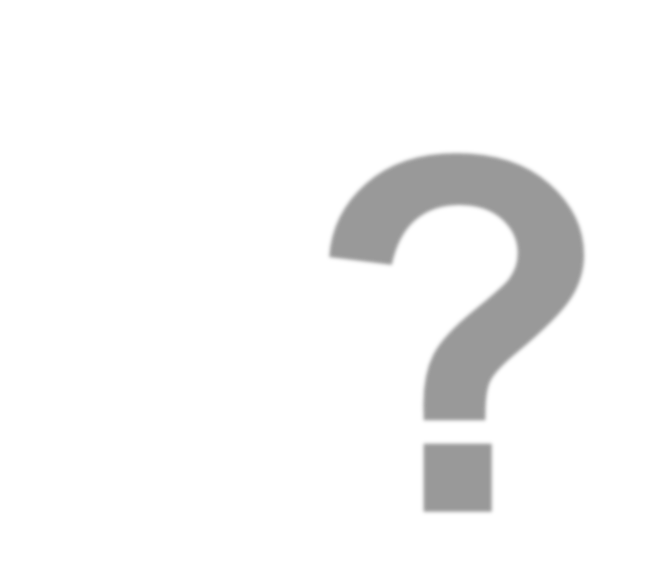 Diabetes-apps toepassen
Hoe werkt een app voor d1iabetesbeheer
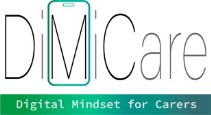 Diabetesmanagement-app
Diabetes Management Apps helpen mensen met diabetes bij het monitoren en managen
van hun aandoening.
Deze apps bevatten meestal functies zoals het bijhouden van de bloedsuikerspiegel, het registreren van voedselinname en lichamelijke activiteit en informatie over diabetes.
De volgende video laat zien hoe One Drop, A Diabetes Management App werkt:
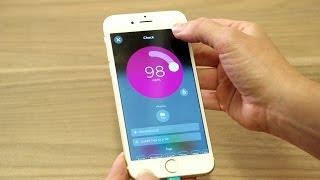 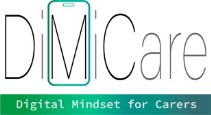 Aanbevelingen voor gebruik
Er zijn talloze apps beschikbaar van verschillende aanbieders, waaronder
farmaceutische bedrijven of zorgverzekeraars.
Wat betreft de beveiliging van gegevens moeten mensen met diabetes ervoor zorgen dat de gegevens op hun eigen smartphone blijven wanneer ze een App kiezen.
Klanten die geen ervaring hebben met het gebruik van een smartphone kunnen het beste een App kiezen die eenvoudig en makkelijk te gebruiken is:
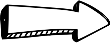 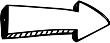 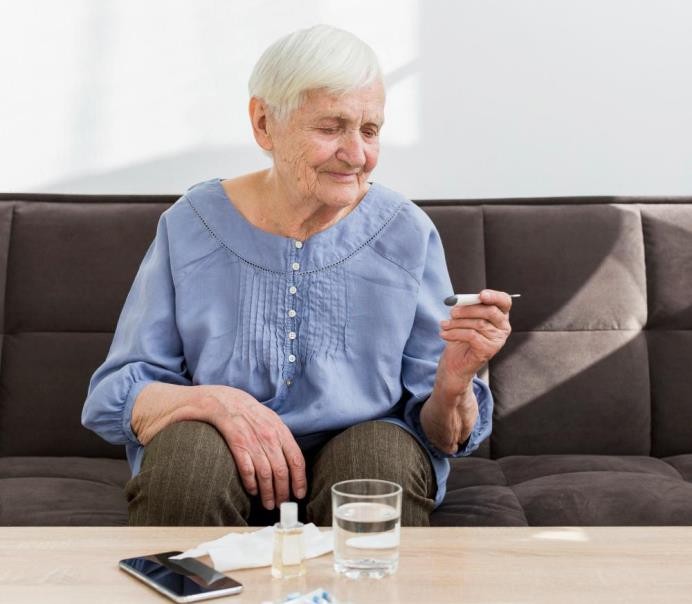 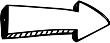 Voorbeelden beschikbaar in Oostenrijk:
mySugr Diabetes Tagebuch
SiDiary
DiabetesConnect
Zakrichtlijnen DDG
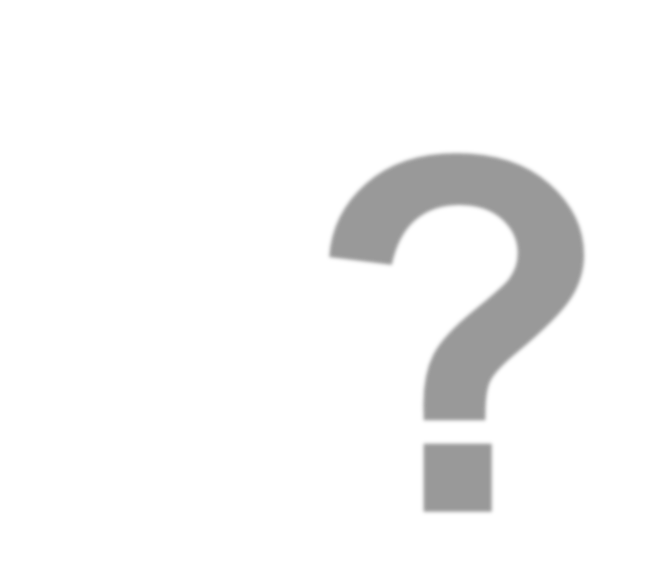 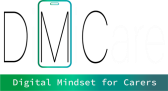 Apps voor geestelijke gezondheid toepassen
Hoe werkt een app
voor geestelijke
1
gezondheid?
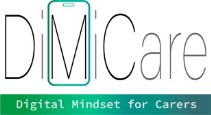 Apps voor geestelijke gezondheid
Oudere volwassenen kunnen eenzaam zijn of last hebben van psychische problemen zoals geheugenverlies of depressie.
Slaapstoornissen komen ook veel voor bij oudere mensen.

Hoewel apps voor geestelijke gezondheid de expertise van een professional in de geestelijke gezondheidszorg niet kunnen vervangen, bieden ze waardevolle diensten zoals meditatie, het volgen van stemmingen en counseling die ondersteuning kunnen bieden.
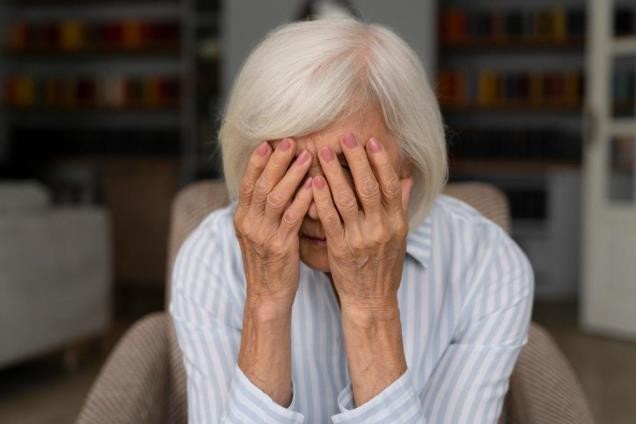 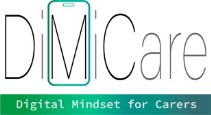 Wysa - App voor geestelijke gezondheid
De Wysa App geeft toegang tot directe ondersteuning door middel van cognitieve gedragstherapie (CGT) oefeningen en journaling met behulp van AI-technologie.


Bekijk deze tutorial om uit te vinden hoe WYSA werkt:
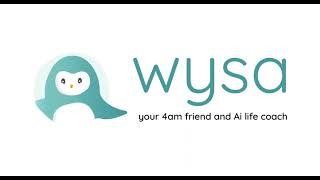 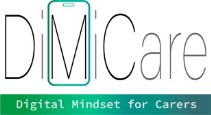 Aanbevelingen voor gebruik
Het raadplegen van een arts is nuttig, omdat zij vaak een goed inzicht hebben in de werkzaamheid van een bepaalde app.
Als je een app kiest, is het aan te raden om te controleren of er een professional op het gebied van geestelijke gezondheid betrokken was bij de ontwikkeling van de app.
Het is belangrijk om te stoppen met het gebruik van de app als de gebruiker bijwerkingen
ervaart.
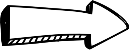 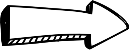 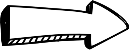 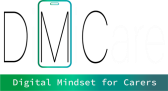 Activiteit
Na de videohandleiding die je aan het begin hebt bekeken, download je de Stappenteller-app of een vergelijkbare stappenteller-app op je smartphone en gebruik je deze een week lang. Je kunt een dagelijks stappendoel instellen.
De Wereldgezondheidsorganisatie beveelt 10.000 stappen per dag aan voor een gezond persoon zonder mobiliteitsproblemen. Haal jij dit doel?
Schrijf het volgende in je dagboek:
Wat waren jouw ervaringen met het gebruik van een stappentracker?
Hoe heeft het bijhouden van je stappen je motivatie beïnvloed?
Denkt u dat een dergelijk hulpmiddel ouderen kan motiveren om hun mobiliteit te vergroten?
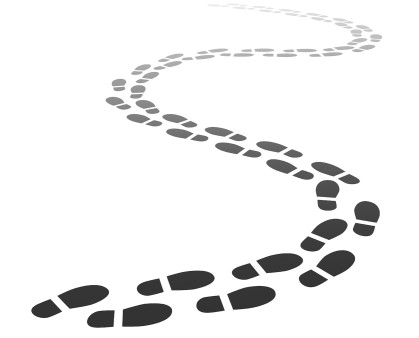 Meer nuttige gezondheids-apps in jouw land: Nederland
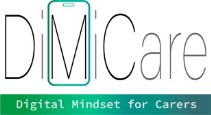 Farmacotherapeutisch Kompas - medicijnen (Android, iOS)
Hier kun je van alle geneesmiddelen vinden welke werkzame stof(fen) het bevat, waarvoor het geïndiceerd is en wat de bijwerkingen zijn.
Apotheek app van KNMP, info over medicijnen (website, Android, iOS)
Heldere uitleg over medicijnen op de website van de beroepsvereniging van apothekers.
MedicatieControle app (Android, iOS)
Met deze app kun je een medicatiecontrole doen met een collega.
Risicoscan van Zorg voor Beter (ZvB-website, Android, iOS)
Een vragenlijst waarmee je de gezondheidsrisico's van ouderen in kaart kunt brengen.
Verpleegkundig rekenen (Android, iOS)
Een app om verpleegkundige berekeningen te maken, o.a. druppelsnelheid, injectievloeistoffen, zuurstoftoediening en verdunningen.
Reanimatie app - Hartstichting (website, Android, iOS)
Met deze app is jouw kennis over reanimatie altijd en overal up-to-date met oefeningen, een kennisquiz en veel informatie over reanimeren en een hartstilstand.
Moet ik naar de dokter? (website, Android, iOS)
Een app die helpt om te beoordelen of je met een klacht naar de huisarts moet.
NHG-standaarden (website, Android, iOS)
Een overzicht van alle standaarden van het Nederlands Huisartsengenootschap
Meldcode (Android, iOS)
Het stappenplan dat zorgprofessionals kunnen gebruiken als ze huiselijk geweld of kindermishandeling vermoeden.
Verpleegkundige rekenmachine (filmpje, Android, iOS)
Een app voor verpleegkundigen om berekeningen mee te maken.
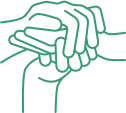 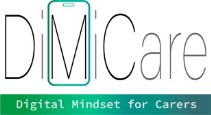 Meer Voorbeelden van Gezondheidsapps (Engels)
Sleep Time door Azumio
Kosten: Gratis
Doelstellingen: Slaappatronen en slaapefficiëntie monitoren
Hoe het werkt: Gebruikers kunnen hun frequentie van lichte en diepe slaap bijhouden om te
begrijpen hoeveel ze nodig hebben om zich uitgerust te voelen.

Interactieve buikademhaling van RelaxLine
Kosten: Gratis
Tempo ademhaling om kalmte te bereiken
Door de mobiele telefoon tegen de buik te plaatsen, volgen gebruikers
de geluiden om een diepe buikademhaling te oefenen
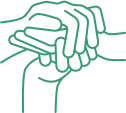 Samenvatting
Er zijn veel gezondheidstools en zelfcontrole-apps beschikbaar die de kwaliteit van leven van zorgafhankelijke mensen kunnen verbeteren en daarmee ook jouw werk als zorgverlener kunnen verlichten. De geselecteerde apps, een stappenteller, een app voor drinkherinneringen, een app voor diabetesbeheer en een app voor geestelijke gezondheid zijn 4 voorbeelden die nuttig kunnen zijn voor je cliënten. Je hebt misschien gemerkt dat deze apps meestal intuïtief en gebruiksvriendelijk zijn ontworpen. Als je eenmaal hun functionaliteit begrijpt, zou het navigeren door de meeste apps een eenvoudig proces moeten zijn.
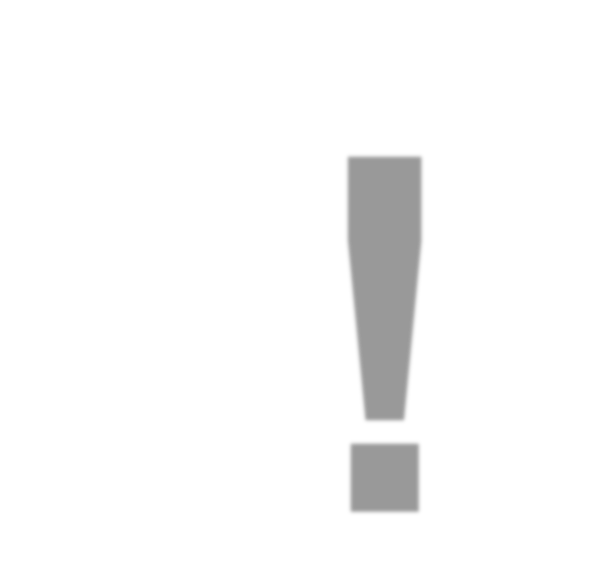 Zelfreflectie-oefening
Tijd voor Zelfreflectie
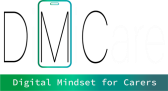 Zelfreflectie-oefening
Vervolgens zul je vragen zien die betrekking hebben op de inhoud van deze unit.

Denk na over de vragen en beantwoord ze schriftelijk in je (digitale) dagboek!
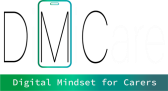 Zelfreflectie-oefening
Heb je er vertrouwen in dat je de functionaliteit van deze apps kunt uitleggen aan je klanten? Wat zou je nog meer moeten weten?

Hoe zie jij het voor je om apps zoals een stappenteller, een waterherinnering of een app voor diabetesbeheer met je klanten te bespreken?
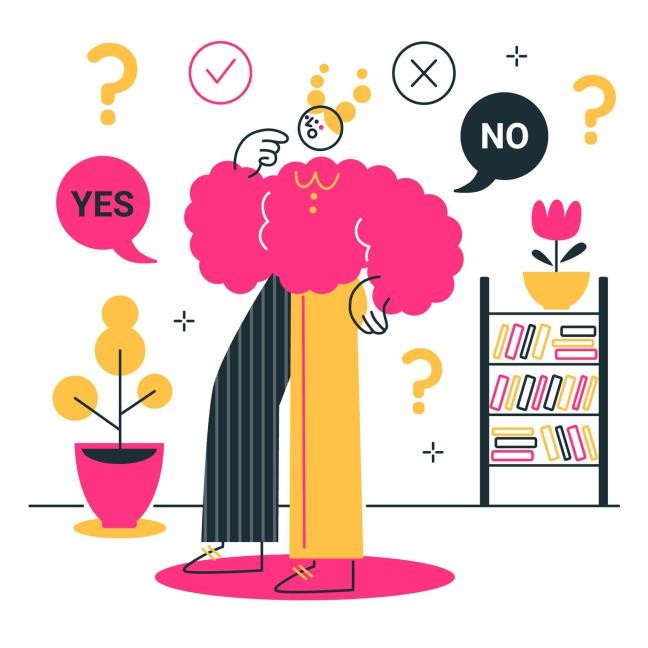 1
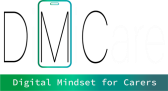 Gefeliciteerd, je hebt Unit 3 van Module 3 afgerond.
Goed gedaan!
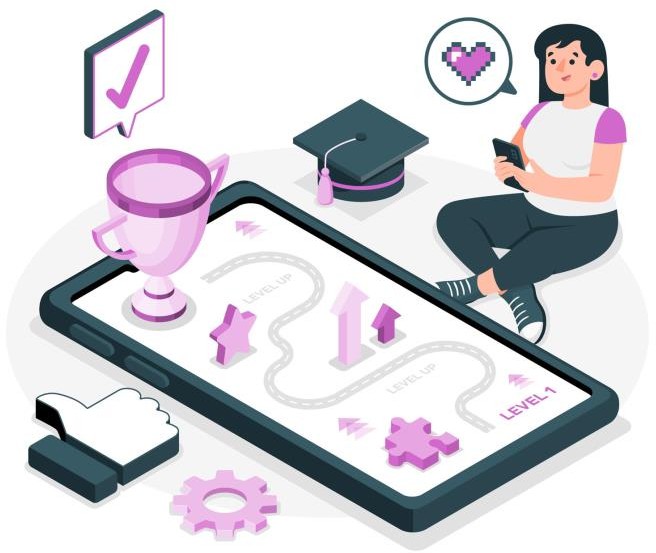 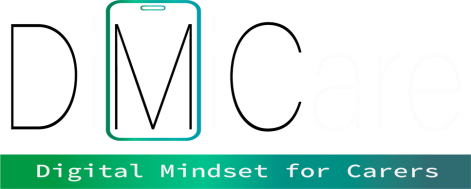 Deze leereenheid is ontwikkeld als onderdeel van een Erasmus+ KA2 project DiMiCare en wordt gefinancierd met steun van de Europese Unie. Het werk is bedoeld voor educatieve doeleinden en valt onder de Creative Commons Naamsvermelding-NietCommercieel-GelijkDelen 4.0 Internationale Licentie @ Het DiMiCare Consortium (met uitzondering van de screenshots en inhoud waarnaar wordt verwezen).
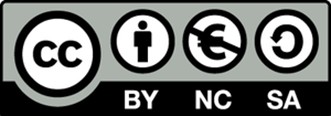 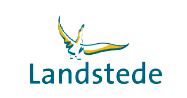 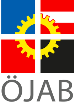 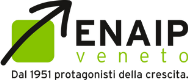 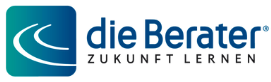 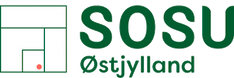 Gefinancierd door de Europese Unie. Opvattingen en meningen zijn echter uitsluitend die van de auteur(s) en komen niet noodzakelijkerwijs overeen met die van de Europese Unie of OeAD-GmbH. Noch de Europese Unie, noch de
subsidieverlenende instantie kan hiervoor verantwoordelijk worden gehouden.
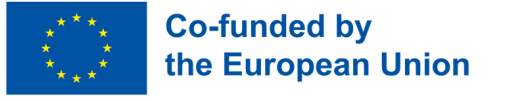 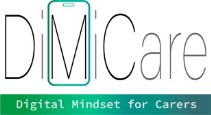 Lijst met referenties
Apotheken.de: Was bringen Diabetes-Apps? Diabetes-selbstmanagement met apps (2015). https://www.apotheken.de/medikamente/wirkstoffe/11019-diabetes-selbstmanagement-mit-apps Leg dat eens uit: Stappenteller (2023): https://www.explainthatstuff.com/how-pedometers-work.html Maak gebruik van. De 8 beste apps voor geestelijke gezondheid voor senioren (2023). https://www.makeuseof.com/mental-health-apps-for-seniors/
WaterMinder: https://waterminder.com/
Module 3
Toepassiną van diąitale hulpmiddelen
Eenheid 4

Robotica en fysieke ondersteuniną
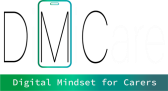 01 Soorten robots
Overzicht robotica

Robotica en fysieke ondersteuning
Hulpmiddelen voor zorgverleners
Hulpmiddelen voor klanten
Voorbeelden en video's

Sociale robots
Technisch inzicht
Heb je Pepper al ontmoet?
Video
Cognitieve hulpro1 bots
Cognitieve assistentierobots
Heb je Pepper al ontmoet?
Video
Voorbeeld Nederland Tessa
Acceptatie van robots
Acceptatie van Robotica
Ethische zorgen
INHOUDSOPGAVE
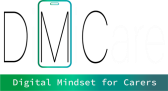 INHOUD
Er zijn een aantal robots die worden gebruikt in de zorg- en therapiesector
Door gebruik te maken van robotica en fysieke ondersteuning
kunnen gezondheidswerkers hun werk beter doen en zelf gezond blijven.
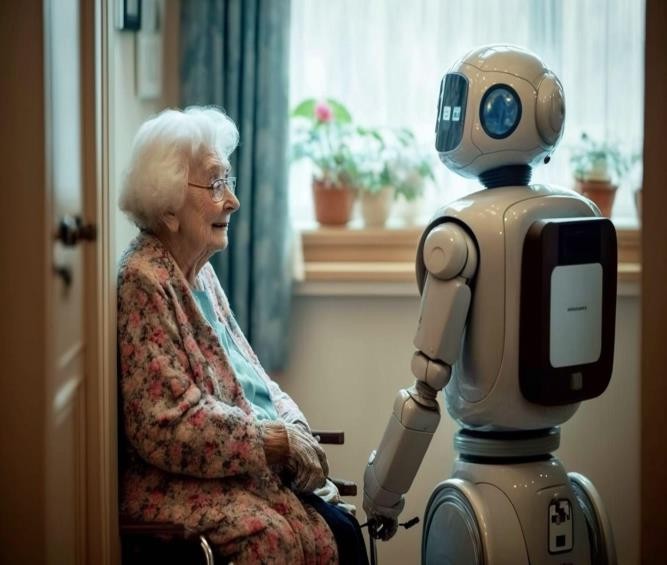 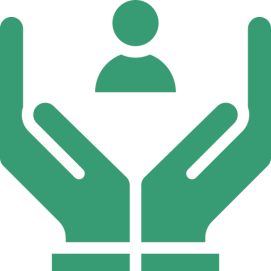 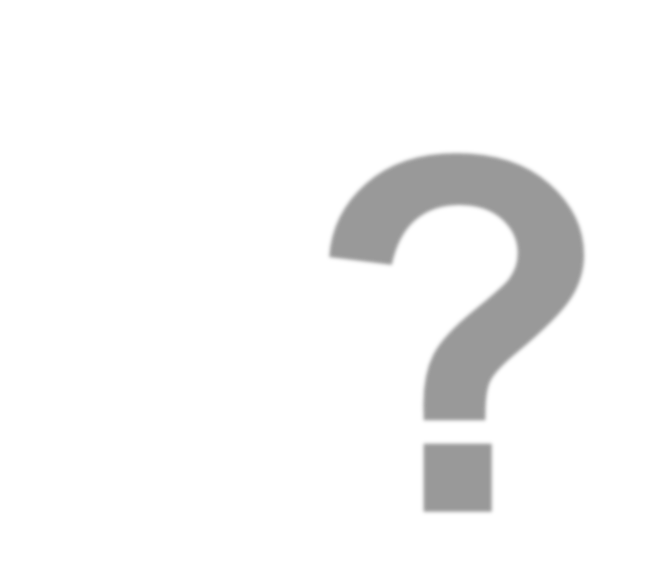 Robotica en fysieke ondersteuning
Wat zijn de versc1  hillende soorten robots
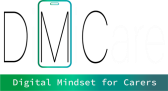 Soorten robots
Pepper, Zora, Paro, Tessa, dit zijn allemaal namen van robots die gebruikt worden in de gezondheidszorg. Sommige zijn ontworpen voor lichaamsbeweging en hulp bij dagelijkse activiteiten, terwijl andere ondersteuning bieden bij dagelijkse routines. Wat zijn de verschillende soorten robots die beschikbaar zijn en hoe kunnen ze u helpen bij uw werk?
1
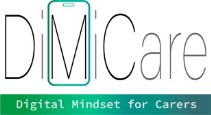 Robotica
Fysieke
assistentierobots: ontworpen om zorgverleners te ondersteunen bij het uitvoeren van fysieke taken
Sociale robots: ontworpen om het algehele welzijn van gebruikers te verbeteren door middel van gezelschap
Cognitieve robotica: ontworpen om gebruikers te ondersteunen bij het uitvoeren van cognitieve taken
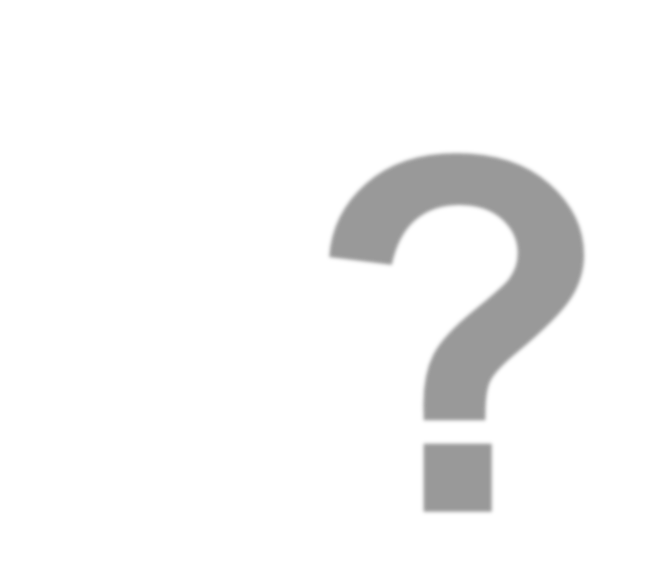 Robotica en fysieke ondersteuning
Wat is robotica voor fysieke1	ondersteuning
Robotica en fysieke ondersteuning
Fysieke ondersteuning door robotica bestaat uit het bieden van praktische hulp bij verschillende fysieke behoeften. Dit omvat hulp bij mobiliteit, herpositionering, transfers en uit bed tillen, of dagelijkse taken zoals koken of schoonmaken.
1
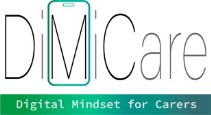 Hulpmiddelen voor zorgverleners
De Vendlet is een elektrisch draaisysteem waarmee de zorgverlener de cliënt gemakkelijk in
bed kan bewegen of draaien.
De HelpSoq is een hulpmiddel om steunkousen gemakkelijk en zonder kracht en pijn aan te 	trekken
Liften
Elektrisch verstelbaar bed.
Verstelbare douchestoel.
Schuifzeilen.
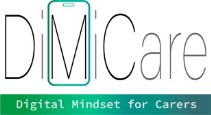 Soorten hulpmiddelen voor klanten
armsteun om zelf bestek vast te houden.
een bekerhouder om gemakkelijker een glas of beker vast te houden.
een spalk of beugel om een pen vast te houden.
een apparaat waarmee je een boek kunt lezen zonder het vast te houden.
handvataanpassingen voor een veiligheidsgordel of tandenborstel.
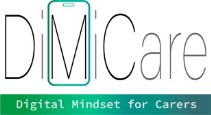 Voorbeeld Vendlet
De Vendlet is een elektrisch draaisysteem waarmee de zorgverlener de cliënt in bed gemakkelijk kan bewegen of draaien. Het vermindert de fysieke belasting van zorgpersoneel, optimaliseert zorgprocessen en efficiëntieverbeteringen en is effectief bij de behandeling en preventie van decubitus.
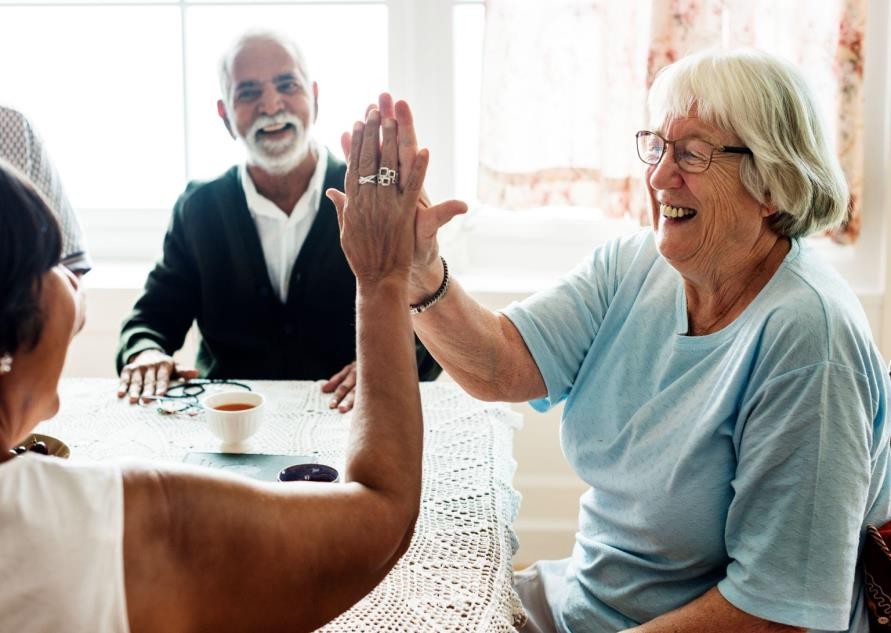 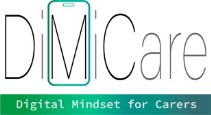 Video
De volgende video laat zien hoe je de Vendlet of soortgelijke elektrische draaibladen gebruikt om een klant te draaien of te herpositioneren.
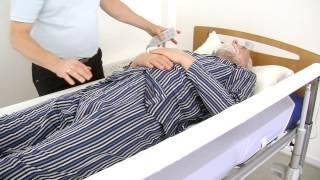 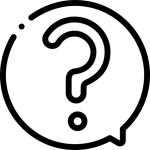 Denk je dat dit fysieke hulpmiddel je fysieke taken zou
verlichten?
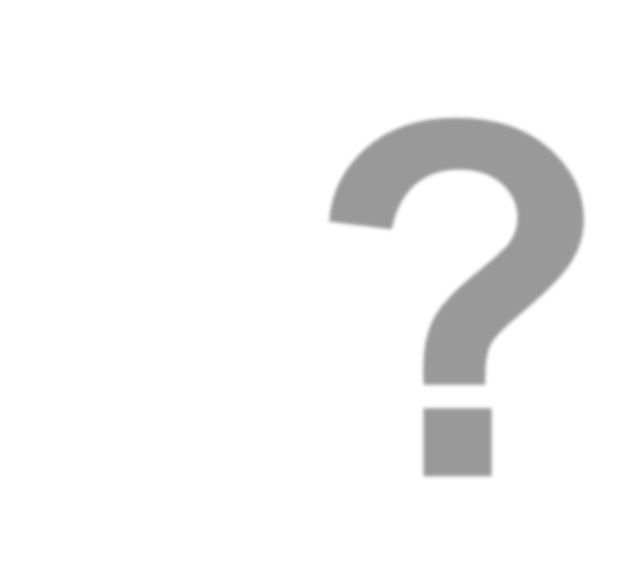 Robotica en fysieke ondersteuning
Wat zijn sociale robots1
Sociale robots
Sociale robots communiceren en interageren met mensen door sociaal gedrag en sociale regels te volgen.
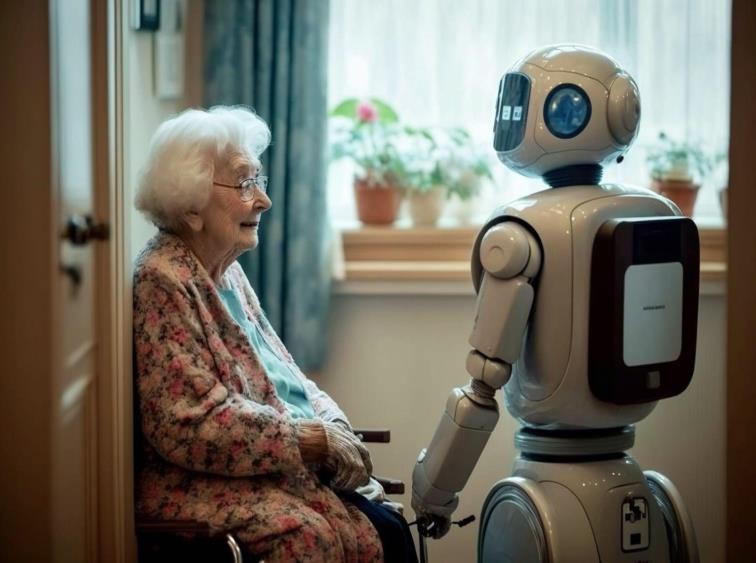 1
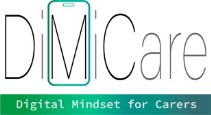 Technisch inzicht
Sociale robots gebruiken camera's om een beeld van de persoon vast te leggen en te analyseren. Daarnaast worden stem- en bewegingspatronen geanalyseerd om emoties te begrijpen.

Net zoals onze hersenen neurale netwerken gebruiken, vertrouwen robots op algoritmes van kunstmatige intelligentie om te bepalen wie iemand is.
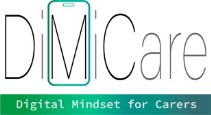 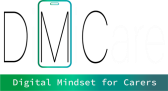 Heb je Pepper al ontmoet?
Pepper is een 1,20 meter lange robot die in steeds meer verzorgingstehuizen helpt.
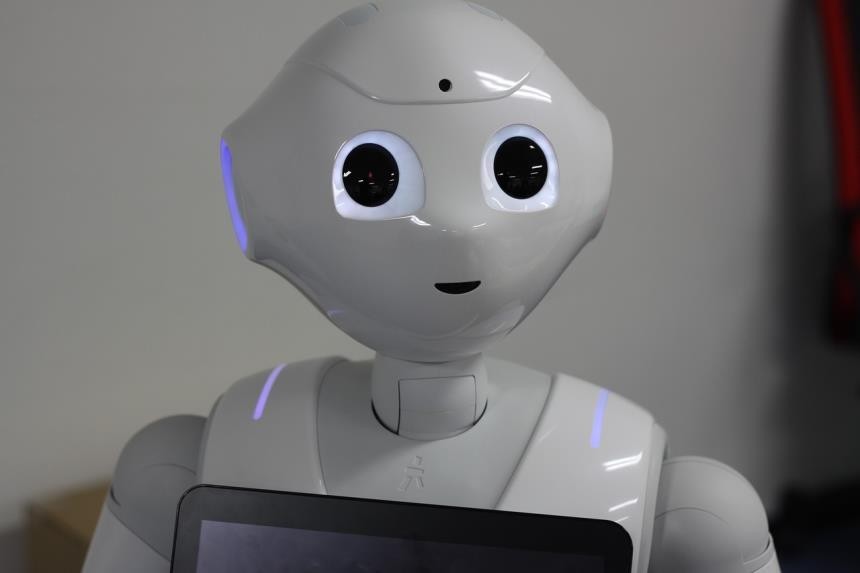 Ik kan mijn omgeving waarnemen en gesprekken voeren dankzij een microfoon, een 3D-camera en sensoren.
Ik kan moppen vertellen, sprookjes voorlezen of dieren imiteren.
1
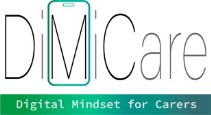 Video - Peper
Bekijk deze video om te begrijpen hoe Pepper met oudere mensen omgaat en hoe oudere mensen met hem omgaan.
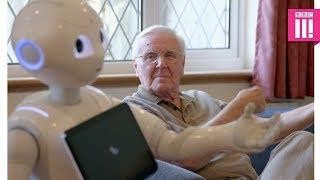 Denk je dat sociale robots zoals Paro kunnen helpen om chronische eenzaamheid
te bestrijden?
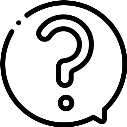 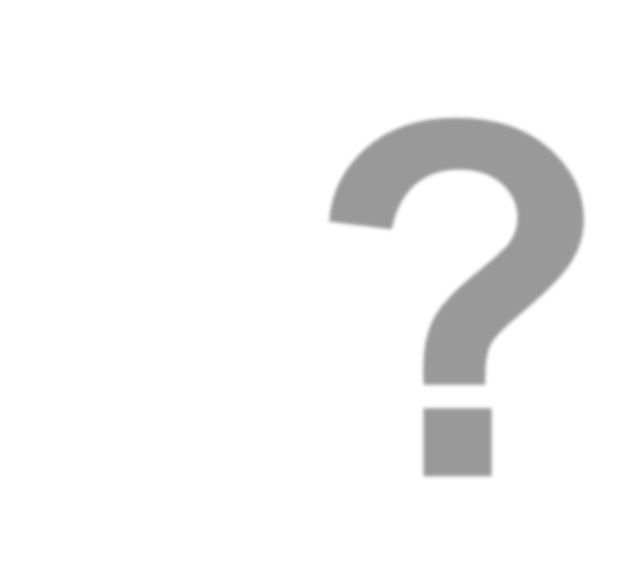 Robotica en fysieke ondersteuning
Wat zijn cognitieve assiste1	ntierobots
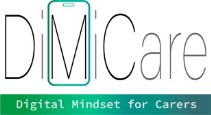 Heb je Paro al ontmoet?
Paro is een kunstmatige zadelrob uit Japan die sinds 2009 voor therapeutische doeleinden wordt gebruikt. De positieve effecten op dementiepatiënten zijn klinisch bewezen.
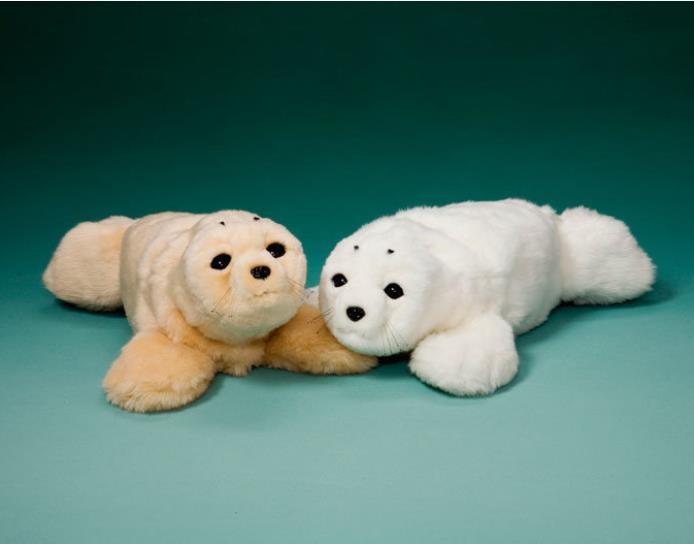 Ik heb een kalmerend effect op patiënten en kan depressies helpen
Ik kan een naam leren, stemmen herkennen en bewegen in reactie op anderen.
bestrijden
1
Ik hou van aandacht en zal in reactie daarop een scala aan emoties laten zien.
Bron: Nationaal Instituut voor Geavanceerde Industriële Wetenschap en Technologie
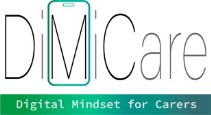 Video Paro
Bekijk deze video om te zien hoe mensen met dementie omgaan met Paro en wat specialisten in dementiezorg ervan vinden:
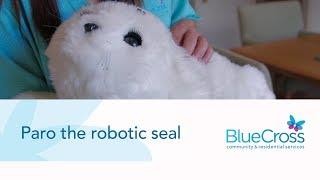 Wat zijn volgens de experts in de video hun ervaringen met het gebruik van deze technologieën?
Zou je je kunnen voorstellen Paro voor je werk te gebruiken? Waarom (niet)?
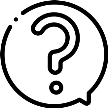 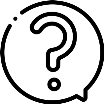 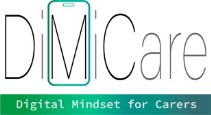 Video robot huisdieren
Deze video geeft inzicht in het gebruik van robotica om de stemming van oudere
bewoners te verbeteren en de cognitieve functies te stimuleren.
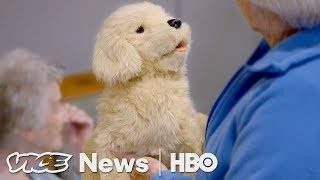 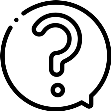 Wat is jouw mening over het gebruik van robotdieren?
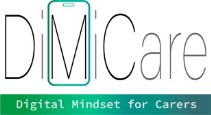 Voorbeeld Nederland: Tessa
Tessa biedt verbale ondersteuning en dagelijkse structuur aan mensen met cognitieve beperkingen. Door verbale begeleiding kunnen mensen meer taken zelfstandig uitvoeren. Als verzorger kun je je cliënten zelfmanagementvaardigheden bijbrengen en ondersteuning bieden, zelfs als je er niet bent.

Tessa geeft deze begeleiding door gesproken berichten, vragen of persoonlijke muziekselecties die door jou of de verzorger zijn ingesteld. Tessa is speciaal ontworpen voor mensen met cognitieve beperkingen en blijkt de zelfredzaamheid te vergroten van mensen met dementie, autisme en verworven hersenletsel.
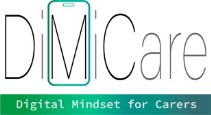 Voorbeeld Nederland: Tessa
De volgende video helpt je te begrijpen hoe Tessa helpt om iemands leven te
structureren:
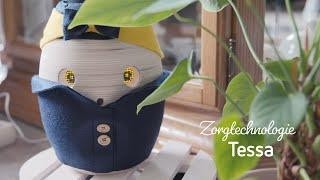 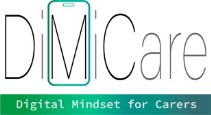 Voorbeeld Gemino Parkinson
De Gemino Parkinson is speciaal gemaakt voor mensen met de ziekte van Parkinson. Het onderscheidende kenmerk van dit type rollator is dat hij is uitgerust met een laser. Deze creëert een denkbeeldige looplijn zodat je eroverheen kunt stappen zodra 'bevriezing' optreedt. Daarnaast is de rollator uitgerust met 'reverse' remmen: u moet de remmen inknijpen om de rollator los te maken. Zodra u de remmen loslaat, staat de rollator op de rem.
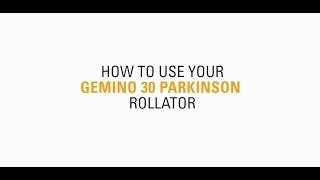 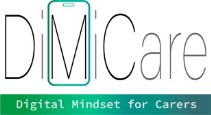 Voorbeeld heupairbag
Naast de Hip Airbag (riem) heeft Wolk nu ook de Wolk Shorts. Een broek die je niet meer verkeerd kunt aantrekken. De heupbescherming zit automatisch op de juiste plek. De materialen en het ontwerp zijn zo gekozen dat de Wolk Shorts optimaal draagcomfort bieden; met lichtgewicht en ademend materiaal. Daarnaast is de functie van heupbescherming nu nog effectiever.
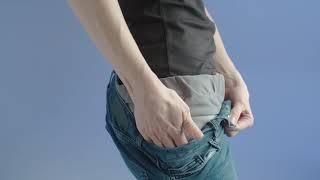 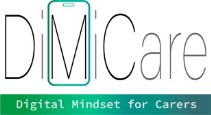 Voorbeeld GERT!
Kruip in de huid van ouder wordende mensen met GERT! GERT staat voor GERontologische Testkleding en ervaar de gevolgen van beperkingen die horen bij ouderdom.
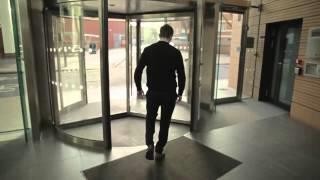 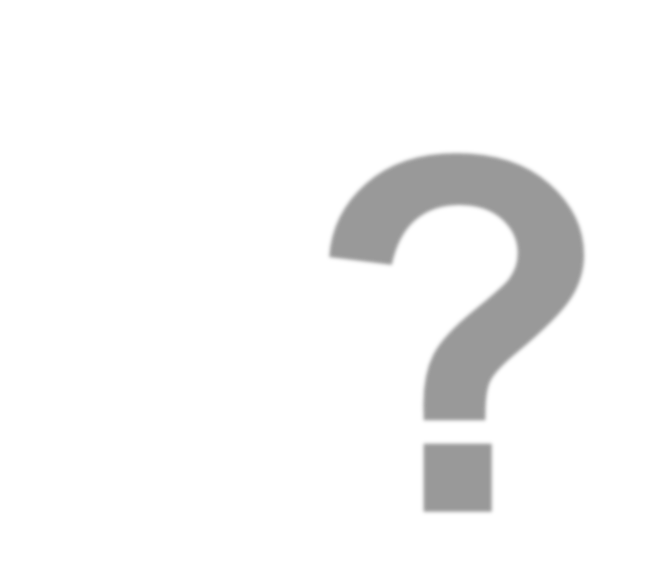 Acceptatie van robots
Worden robots geacc1	epteerd door patiënten
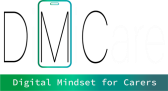 Acceptatie van robots
Het praktische succes van robots hangt sterk af van de patiënten en dit kan sterk
variëren afhankelijk van individuele ervaringen en overtuigingen.

Normatieve overtuigingen, zoals gevestigde regels en normen die zijn vastgelegd in een
1
gemeenschap hebben een sterke invloed op de Intentie om een robot te gebruiken.
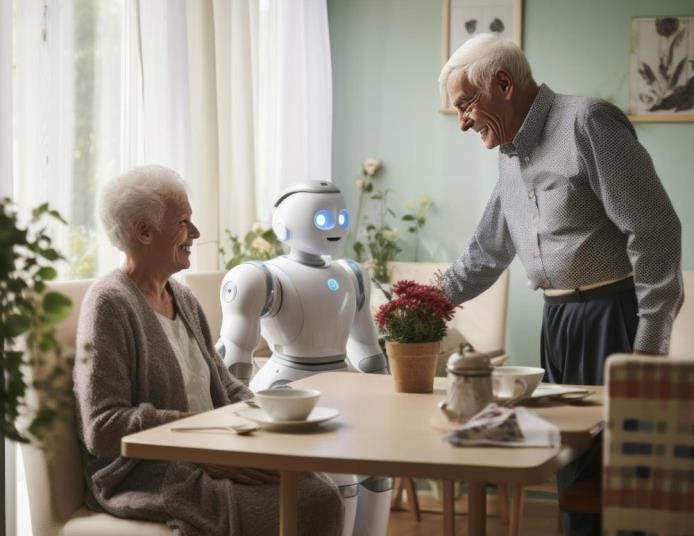 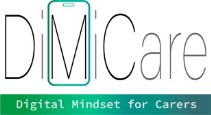 Acceptatie van Robotica
Tot nu toe zijn er veel positieve effecten waargenomen bij mensen met dementie.

Volgens experts worden zorgrobots vooral door patiënten geaccepteerd als ze een duidelijke toegevoegde waarde hebben.

Als een vrouw bijvoorbeeld aan bed gekluisterd is en de zorgrobot geeft haar
een glas water of een krant, dan verbetert dit haar persoonlijke autonomie.
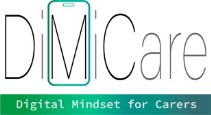 Ethische zorgen
Net als de meeste andere digitale technologieën die in de zorg worden gebruikt, gaan robots gepaard met allerlei ethische vragen over verminderd menselijk contact, schending van privacy, toestemmingsproblemen en verlies van vrijheid.

Dit vereist een herwaardering van ethische principes zoals autonomie, geen kwaad doen, goed doen en eerlijkheid.


In module 5 leer je meer over privacy en ethiek in deze context.
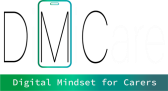 Ervaar en leer
Je moet begrijpen hoe verschillende soorten robotica in de gezondheidszorg werken. Je hebt al enkele video's bekeken over robotica en fysieke ondersteuning in de gezondheidszorg, maar nu is het tijd om deze technologie uit de eerste hand te ervaren en te leren hoe je ze kunt gebruiken.
Op je school of werkp1 lek zijn er misschien materialen beschikbaar die je kunt gebruiken en uitproberen. Misschien is er een technisch lab of klaslokaal waar je kunt oefenen met het gebruik van deze technologieën.
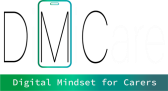 Samenvatting
Er werden verschillende toepassingsgebieden voor robots in de ouderenzorg geïdentificeerd, waaronder bijvoorbeeld affectieve therapie, cognitieve training, sociale facilitering, gezelschap, fysiologische therapie, huishoudelijke taken, taken op het gebied van persoonlijke verzorging, gezelschapstaken en communicatietaken.
Hoewel robots het tekort aan verpleegkundigen niet kunnen oplossen, zijn ze in de toekomst veelbelovend om je routinetaken als zorgverlener te verlichten door te helpen bij het tillen en verplaatsen van patiënten of het rondbrengen van verfrissingen.
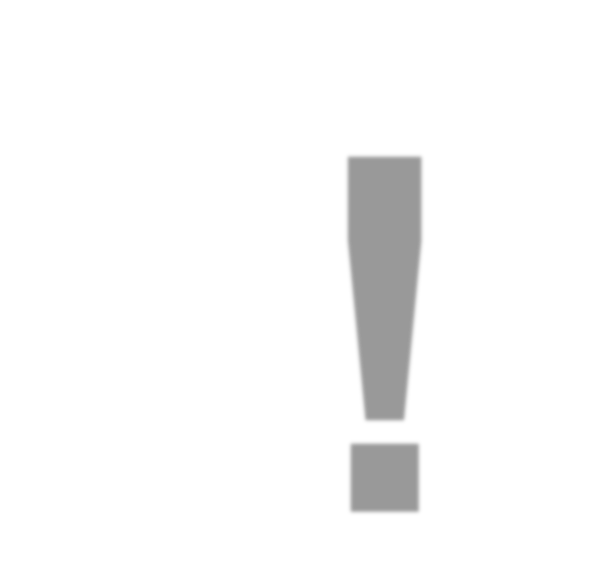 Zelfreflectie-oefening
Tijd voor Zelfreflectie
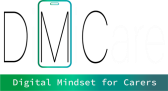 Zelfreflectie-oefening
Vervolgens zul je vragen zien die betrekking hebben op de inhoud van deze unit.

Denk na over de vragen en beantwoord ze schriftelijk in je (digitale) dagboek!
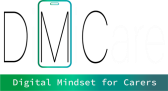 Zelfreflectie-oefening
Welke hulpmiddelen en robotica denk je dat nuttig zouden zijn voor je
werk als verzorger? Waarom denk je dat ze nuttig zouden zijn?

Hoe kunnen robotica en fysieke ondersteuning helpen om de kwaliteit van zorgdiensten en de arbeidsomstandigheden in de zorgsector te verbeteren?
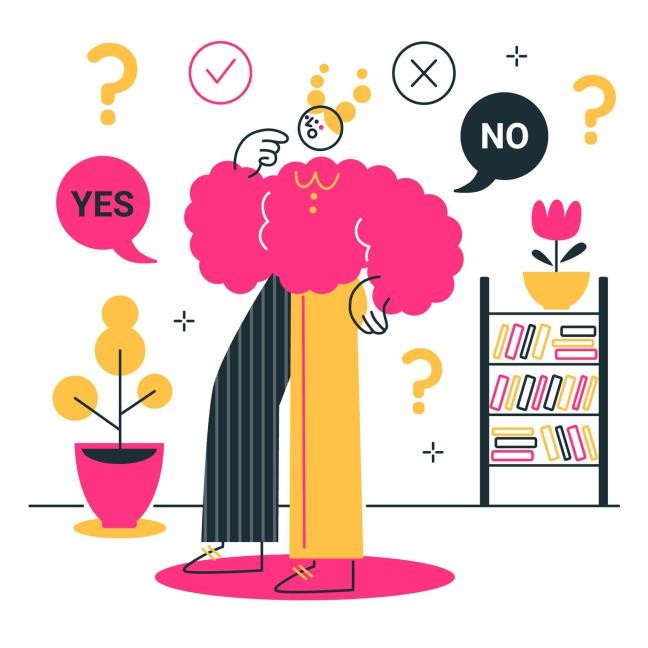 1
Hoe zelfverzekerd voel je je in het gebruik van de hulpmiddelen en robotica die tot je beschikking staan? Zijn er gebieden waar u denkt meer training nodig te hebben? Zo ja, welke gebieden?
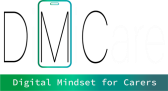 Gefeliciteerd, je hebt Unit 4 van Module 3 voltooid.
Goed gedaan!
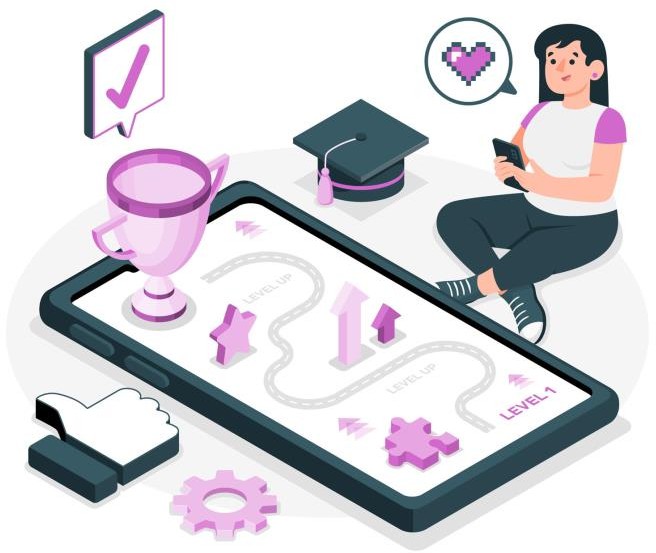 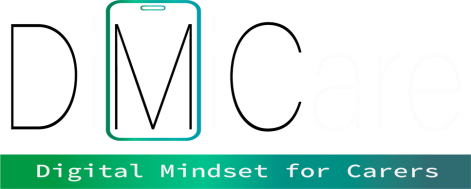 Deze leereenheid is ontwikkeld als onderdeel van een Erasmus+ KA2 project DiMiCare en wordt gefinancierd met steun van de Europese Unie. Het werk is bedoeld voor educatieve doeleinden en valt onder de Creative Commons Naamsvermelding-NietCommercieel-GelijkDelen 4.0 Internationale Licentie @ Het DiMiCare Consortium (met uitzondering van de screenshots en inhoud waarnaar wordt verwezen).
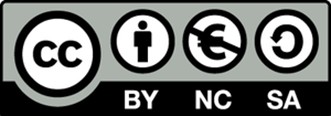 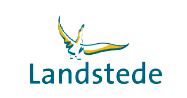 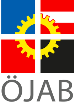 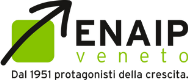 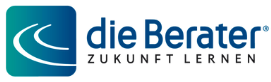 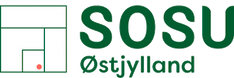 Gefinancierd door de Europese Unie. Opvattingen en meningen zijn echter uitsluitend die van de auteur(s) en komen niet noodzakelijkerwijs overeen met die van de Europese Unie of OeAD-GmbH. Noch de Europese Unie, noch de
subsidieverlenende instantie kan hiervoor verantwoordelijk worden gehouden.
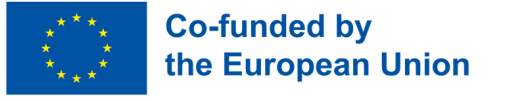 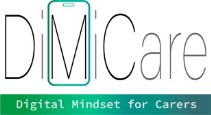 Lijst met referenties
Ondersteunende robots voor dagelijkse levensverrichtingen (2023): https://www.washington.edu/doit/programs/accessengineering/adept/adept-accessibility- briefs/assistive-robotics-activities-daily
Bartneck et al (2021): An Introduction ot Ethics in Robotics and AI. Toepassingsgebieden van AI: https://www.researchgate.net/publication/343611471_Application_Areas_of_AI Chatzoglou et al (2023): Factors Affecting Acceptance of Social Robots Among Prospective Users; in:International Journal of Robotics. https://link.springer.com/article/10.1007/s12369-023-01024-x
Navelrobotica (2023). Wat is een sociale robot? https://navelrobotics.com/en/social-robots/
1
Paro. Therapeutische robot: https://www.paroseal.co.uk/
Outreachend onderzoek (2020): Sociale robots - een nieuw perspectief in de gezondheidszorg: https://researchoutreach.org/articles/social-robots-new-perspective- healthcare/